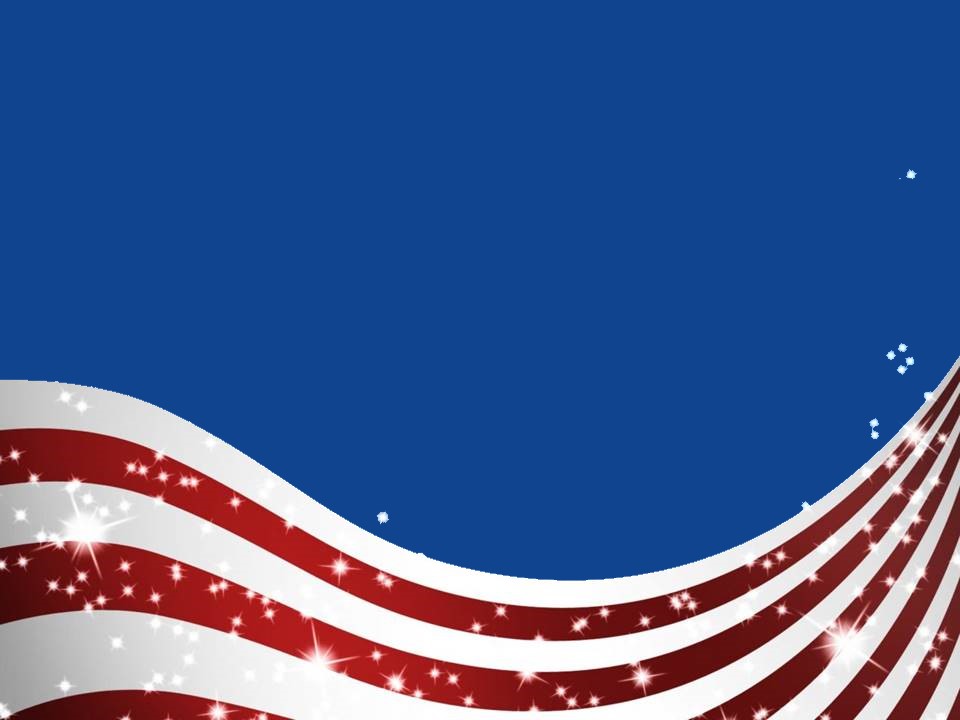 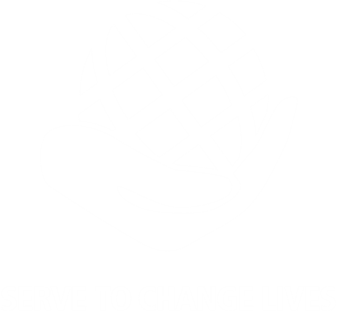 Rotary International District 6890 Presents:
A Celebration of Our Veterans  -  2021
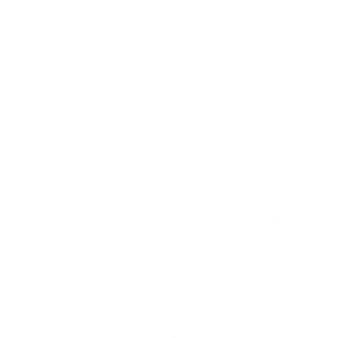 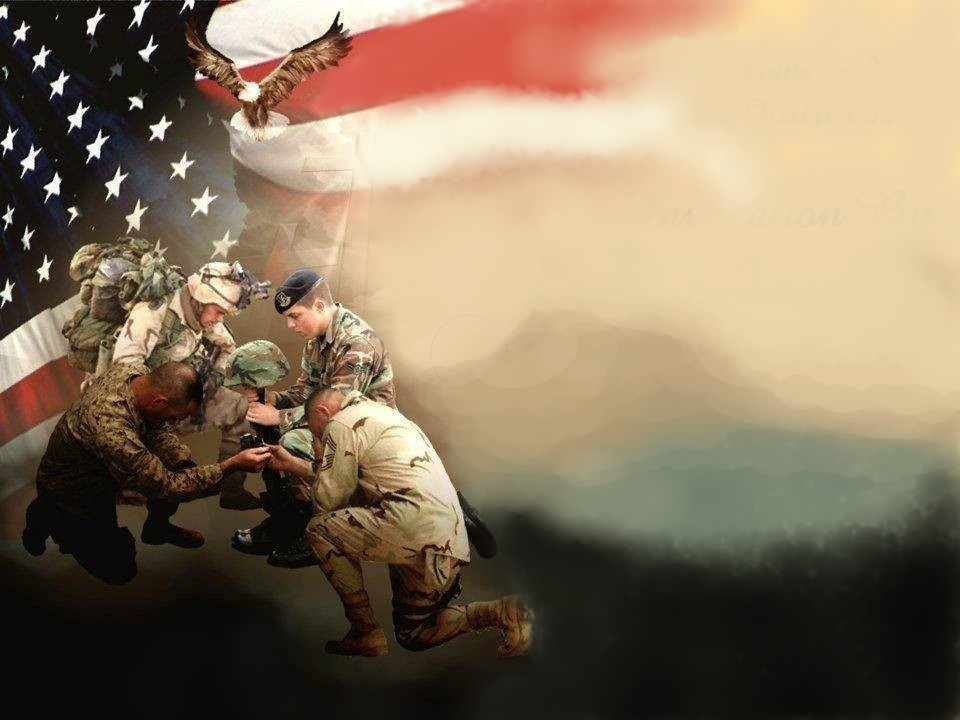 A Celebration of Our Veterans  -  2021Rotary District 6890
Invocation By
Mike Louden
Lakeland Club MemberDistrict Chaplain
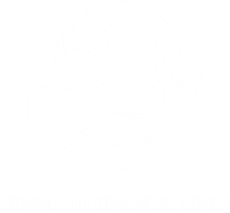 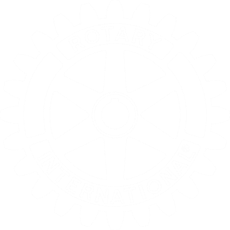 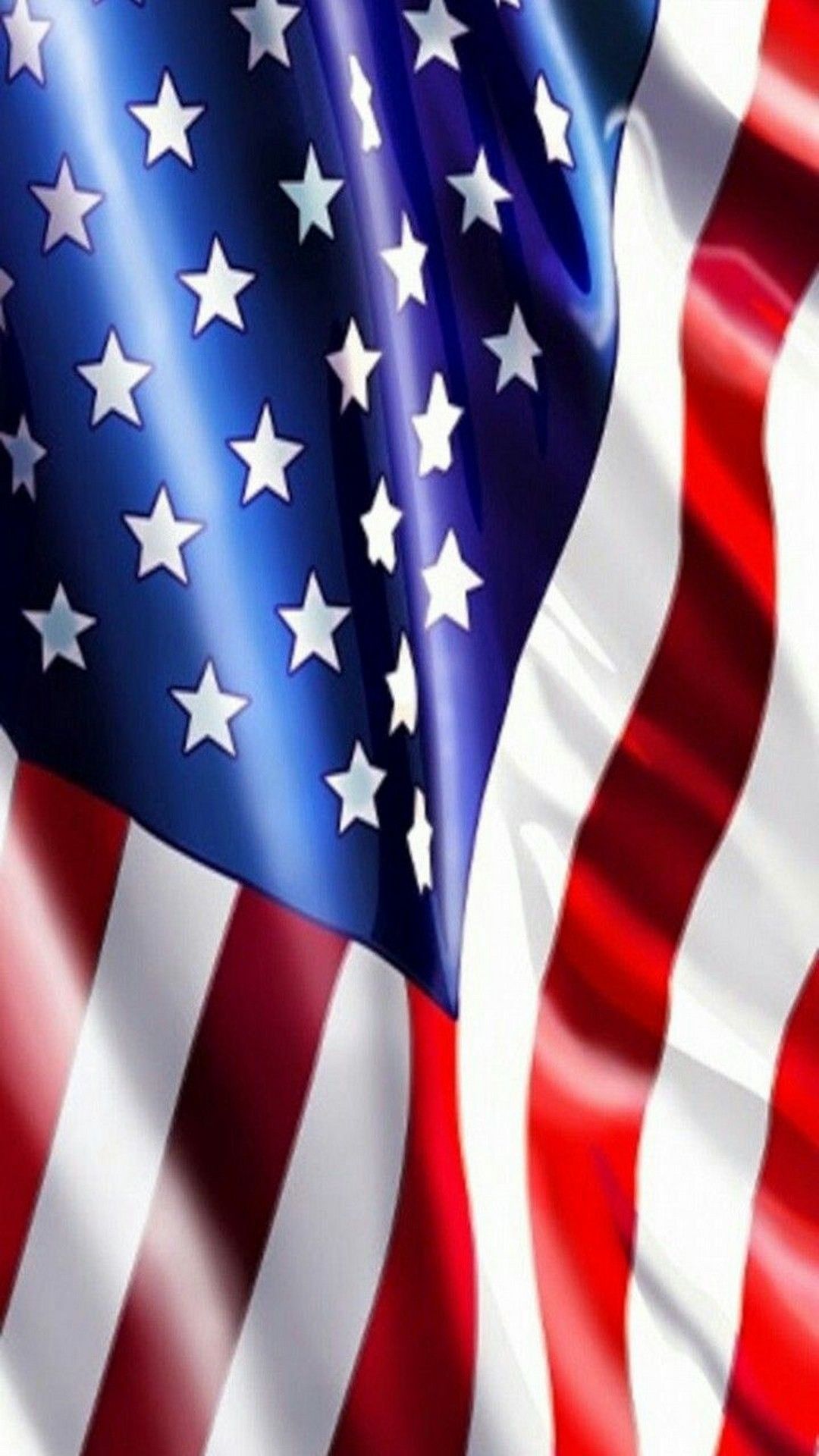 Celebration of Our Veterans
Rotary Club of Auburndale
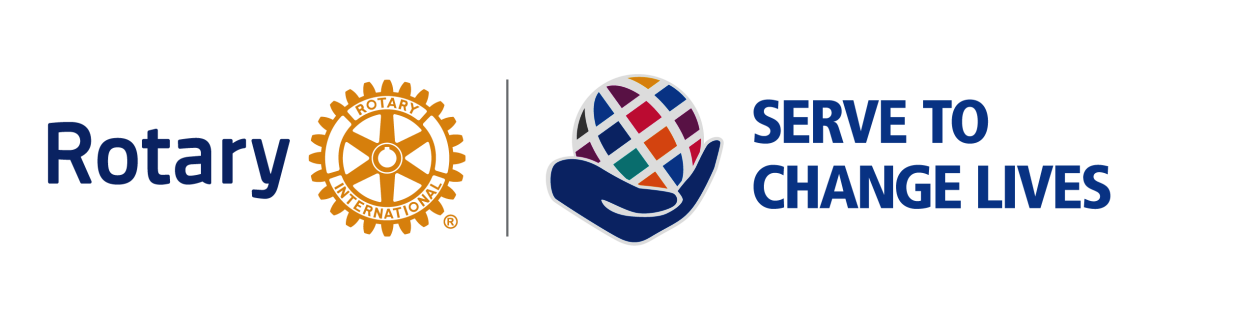 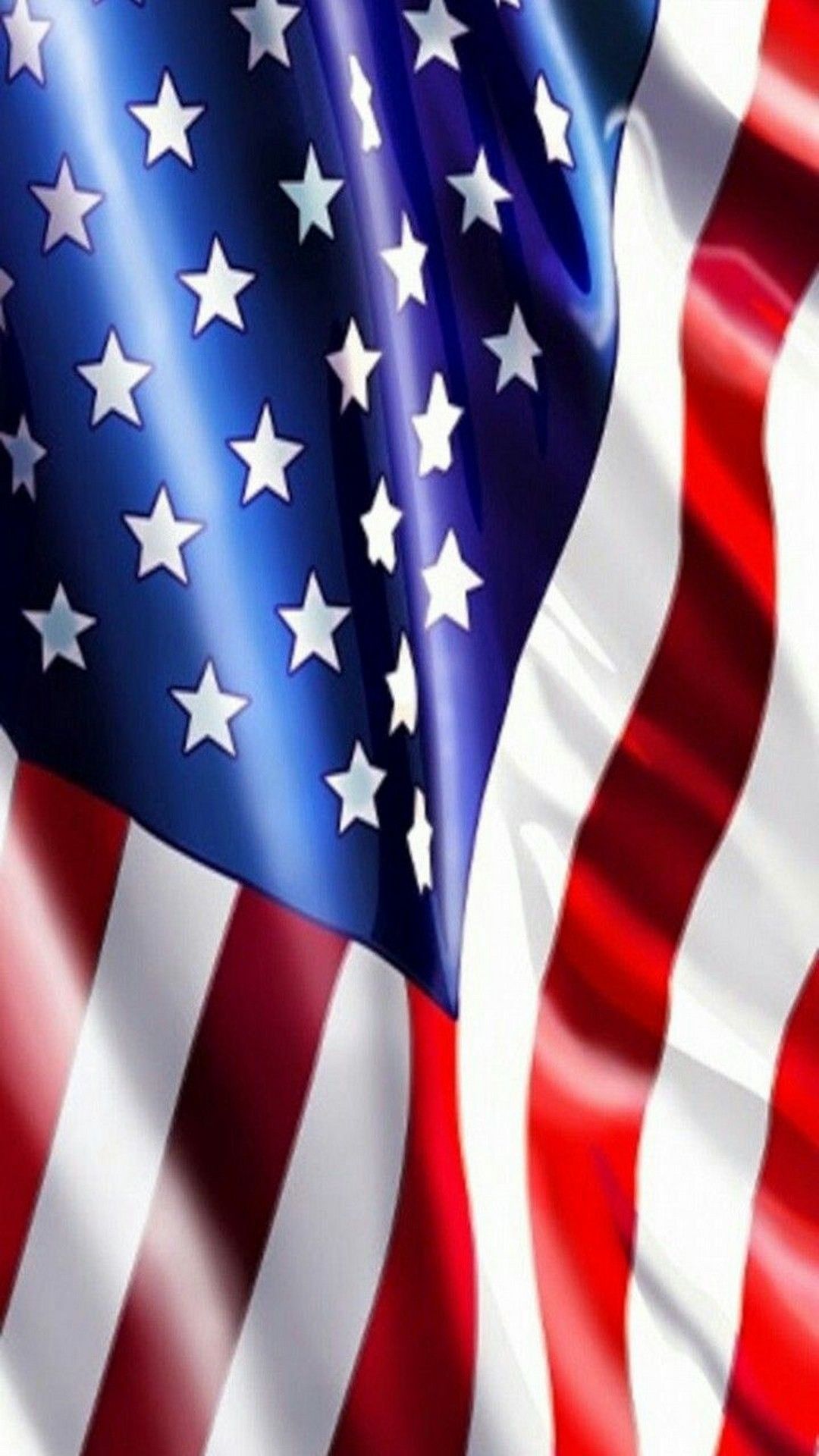 Celebration of Our Veterans
Rotary Club of Avon Park
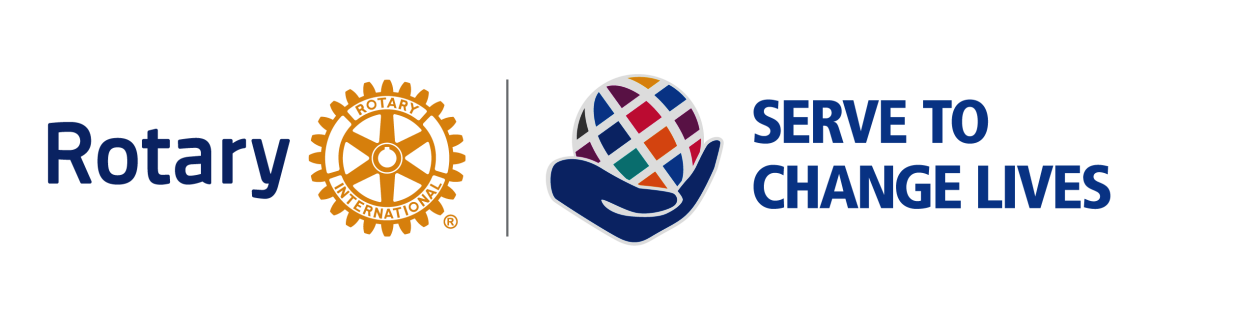 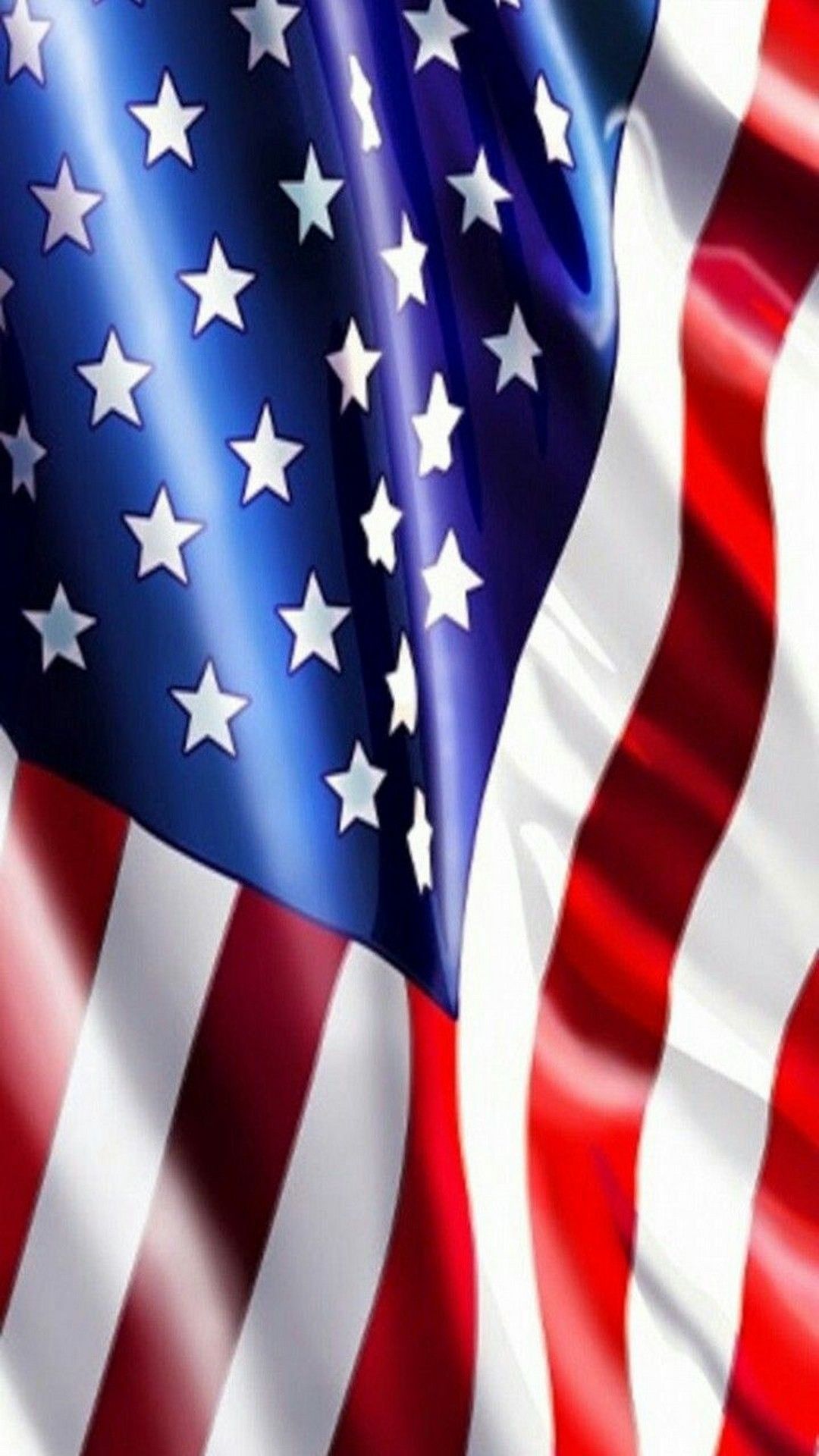 Celebration of Our Veterans
Rotary Club of Bartow
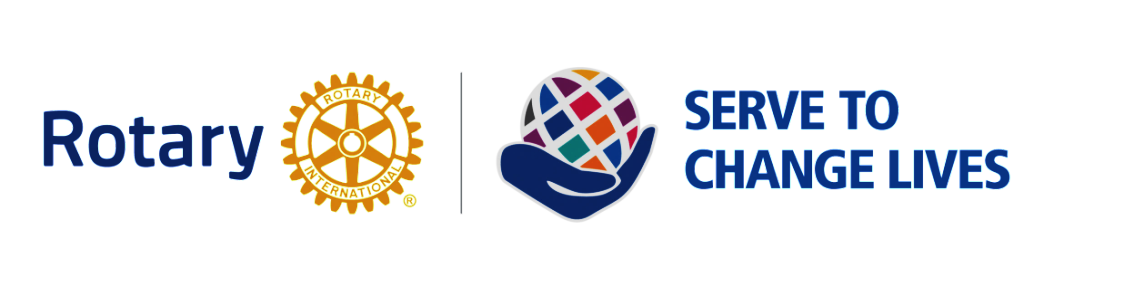 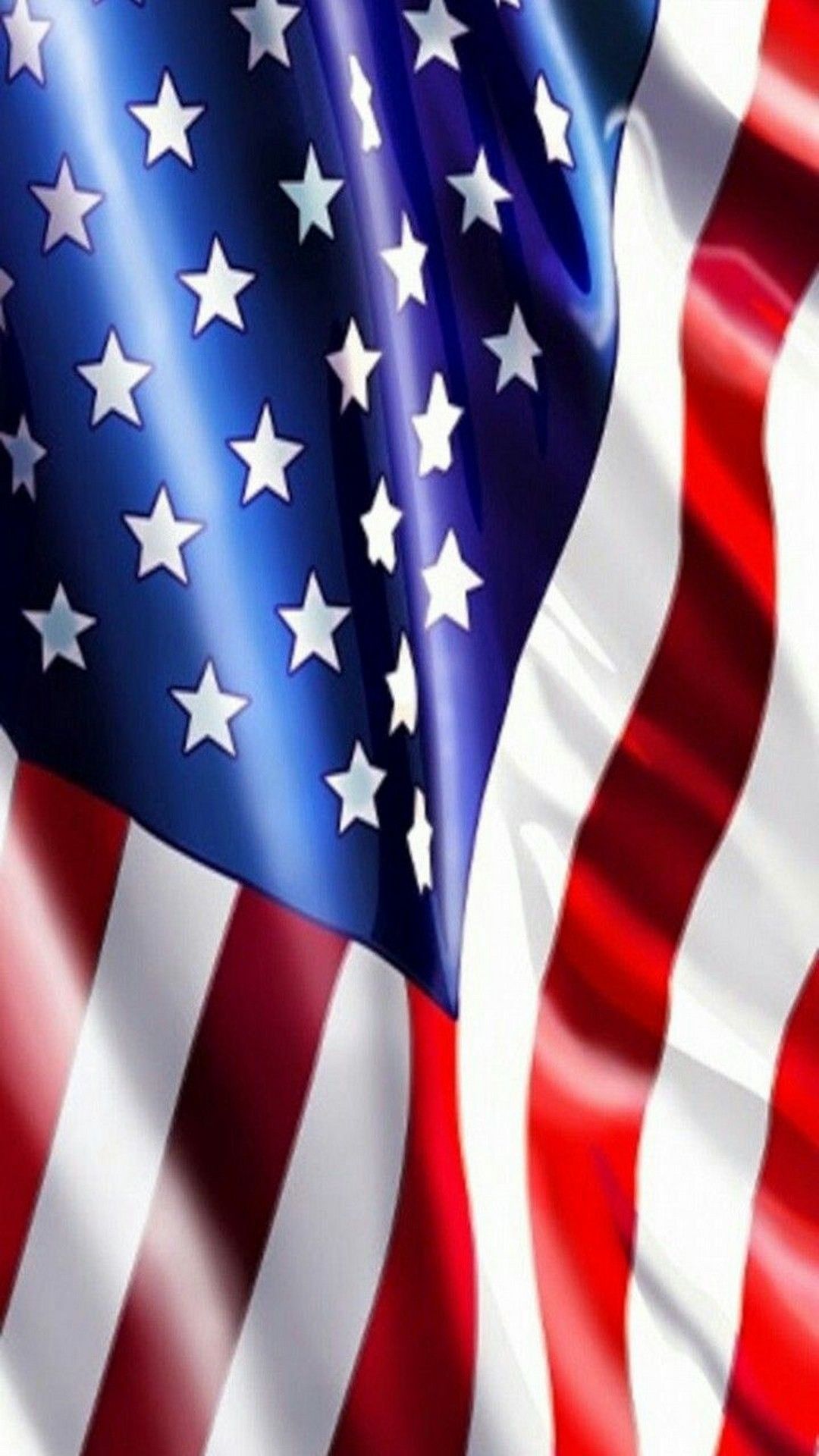 Celebration of Our Veterans
Rotary Club of Brandon
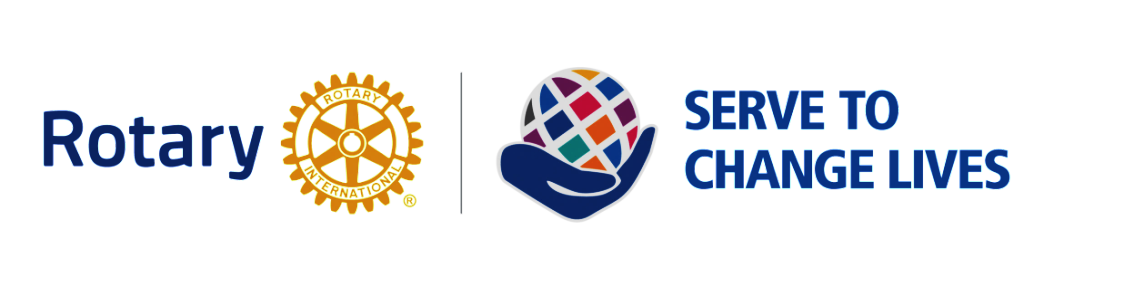 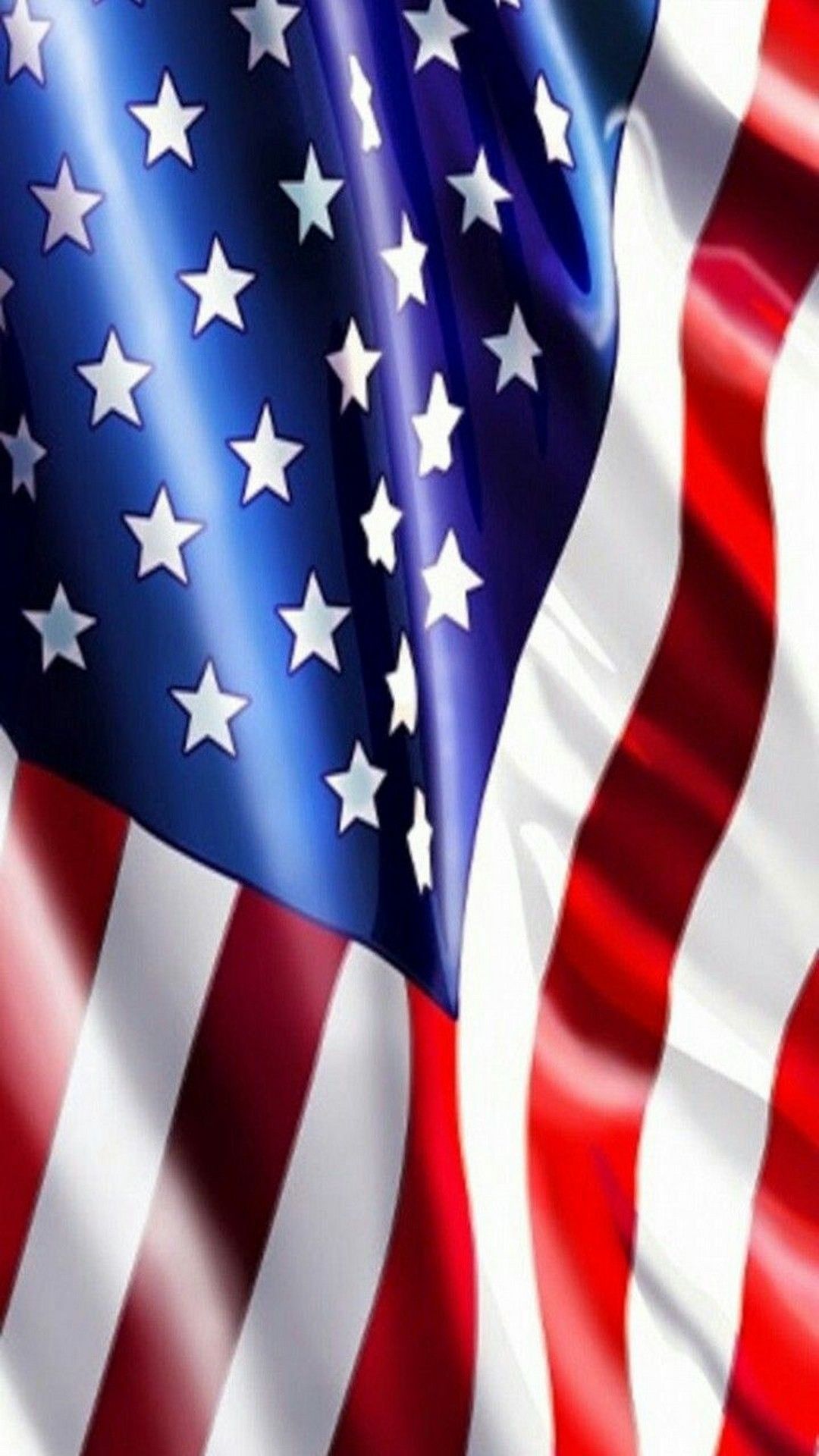 Celebration of Our Veterans
Rotary Club of FishHawk-Riverview
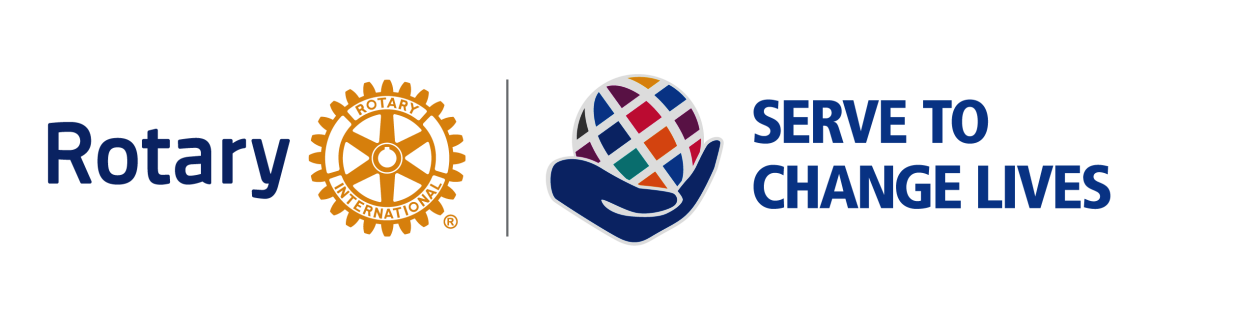 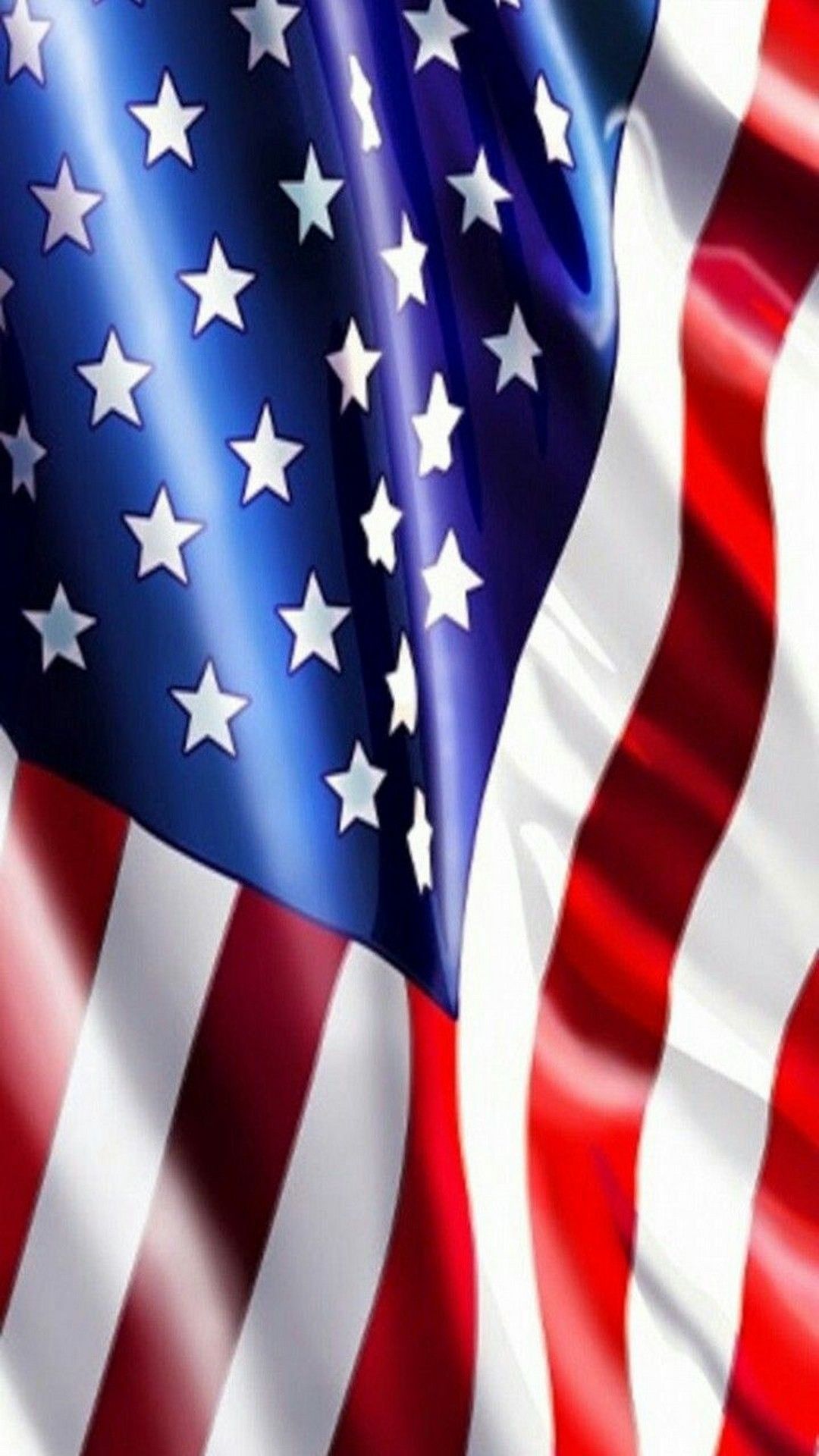 Celebration of Our Veterans
Rotary Club of Haines City
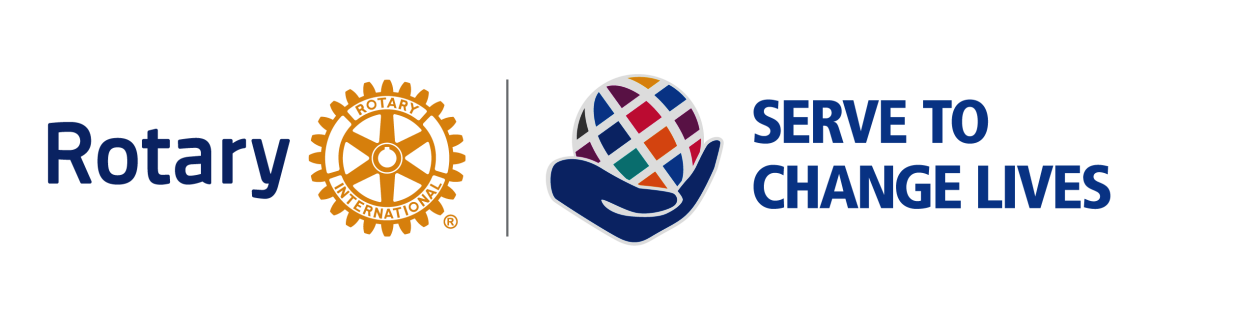 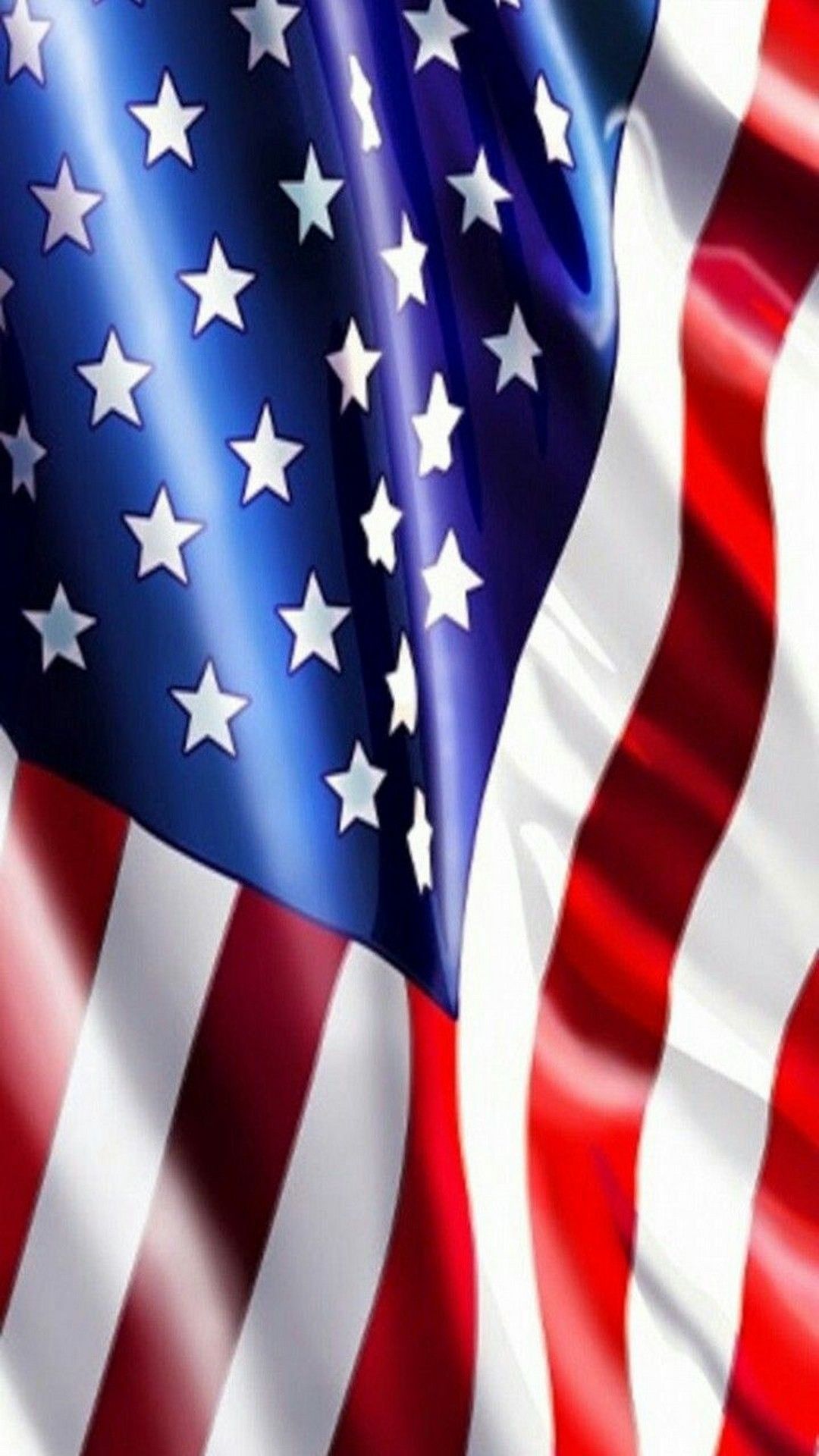 Celebration of Our Veterans
Rotary Club of Hardee County
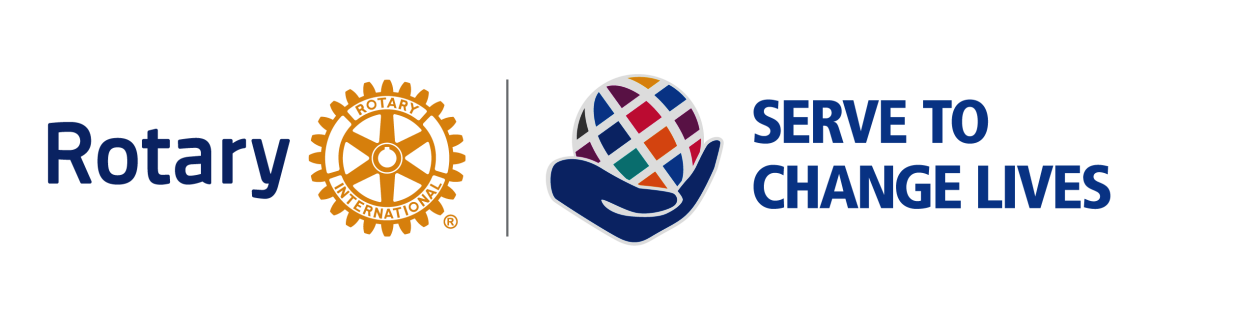 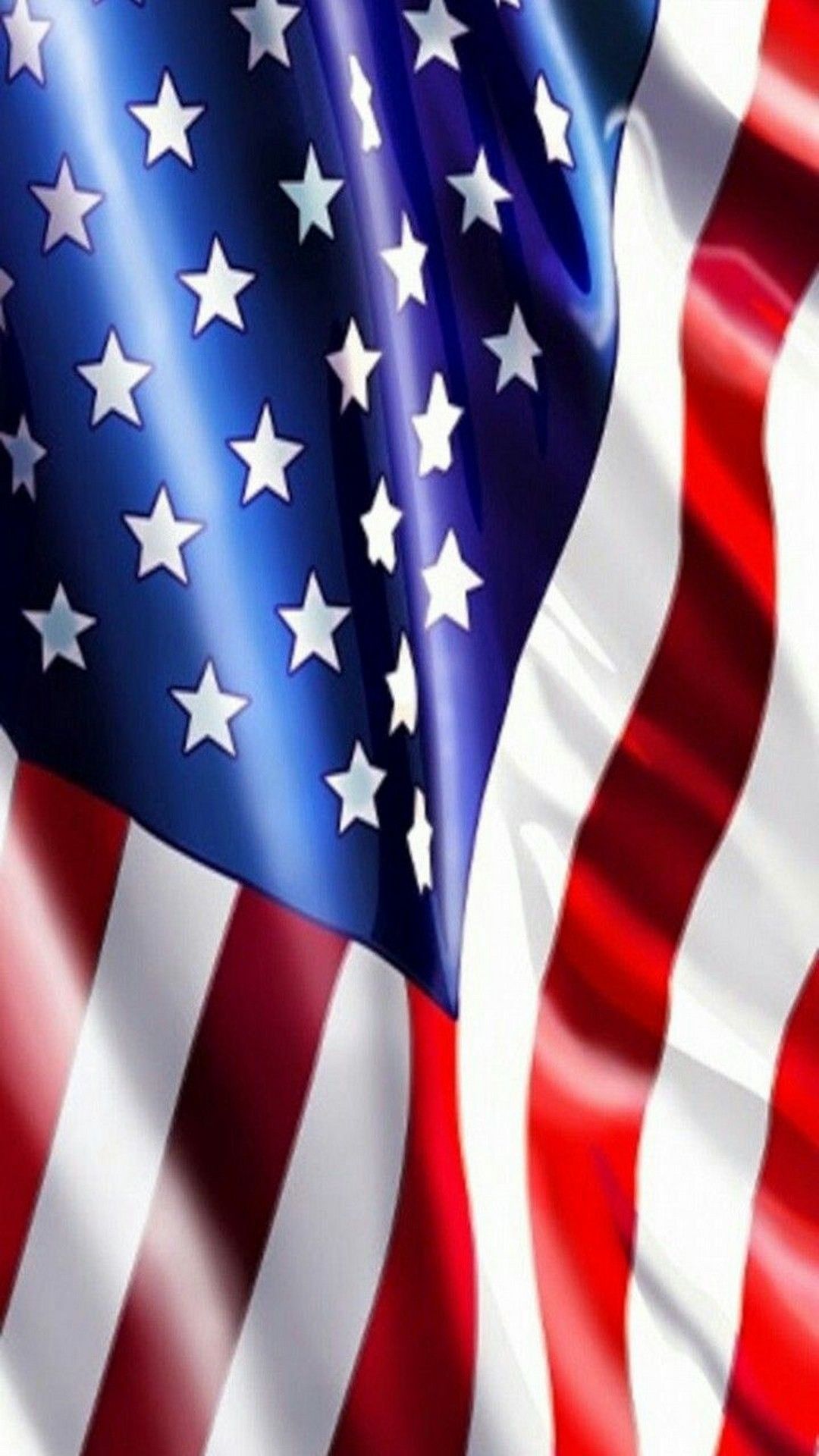 Celebration of Our Veterans
Rotary Club of Lakeland
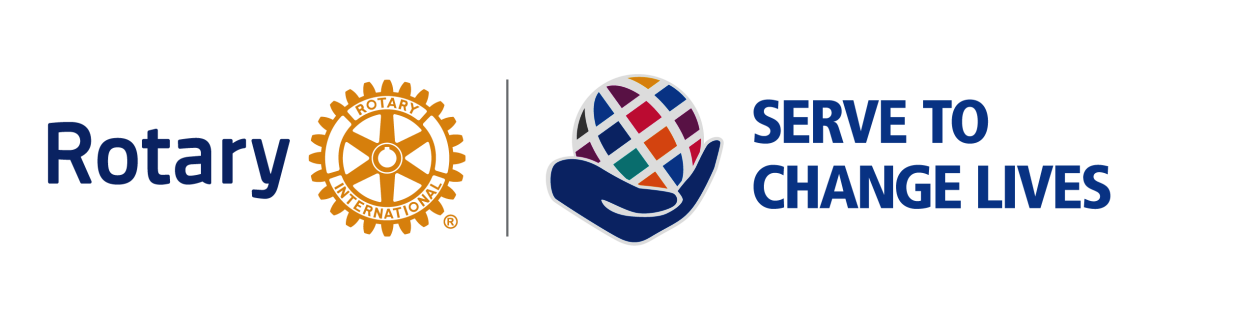 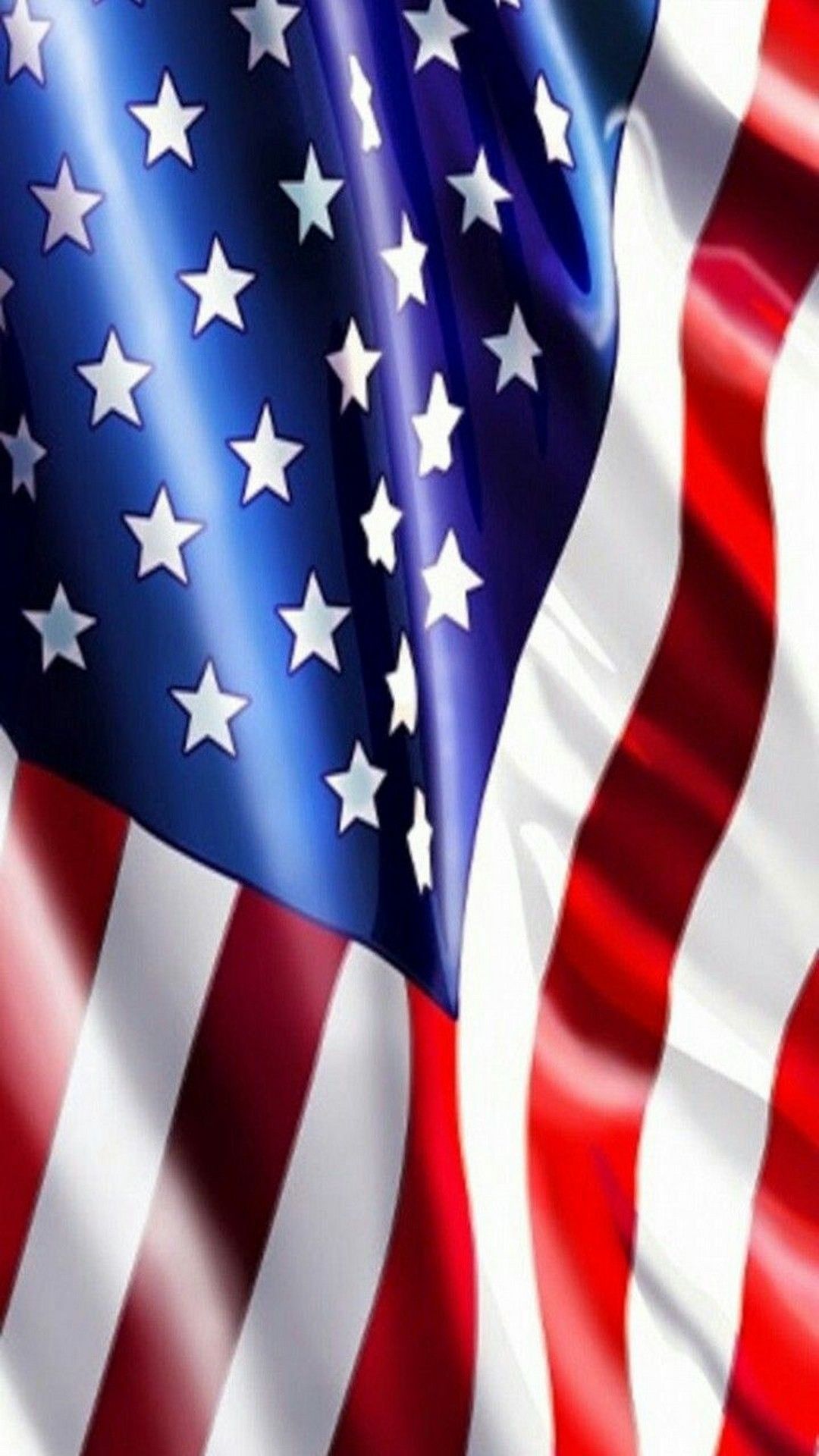 Celebration of Our Veterans
Rotary Club of Lakeland
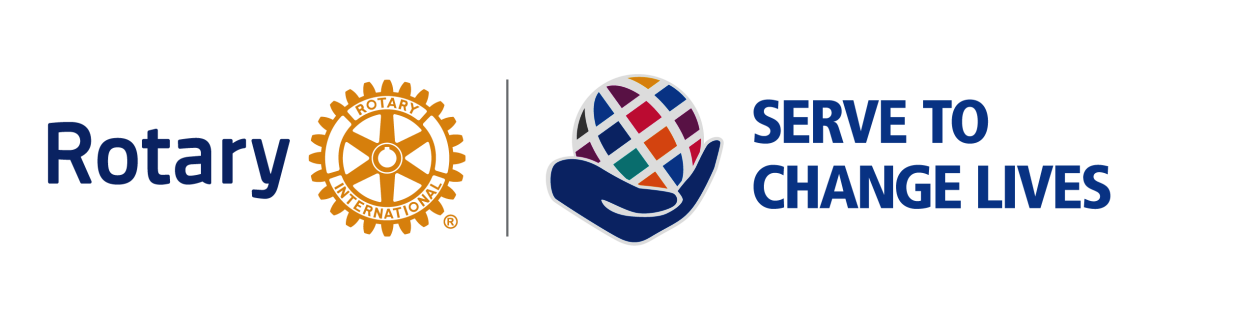 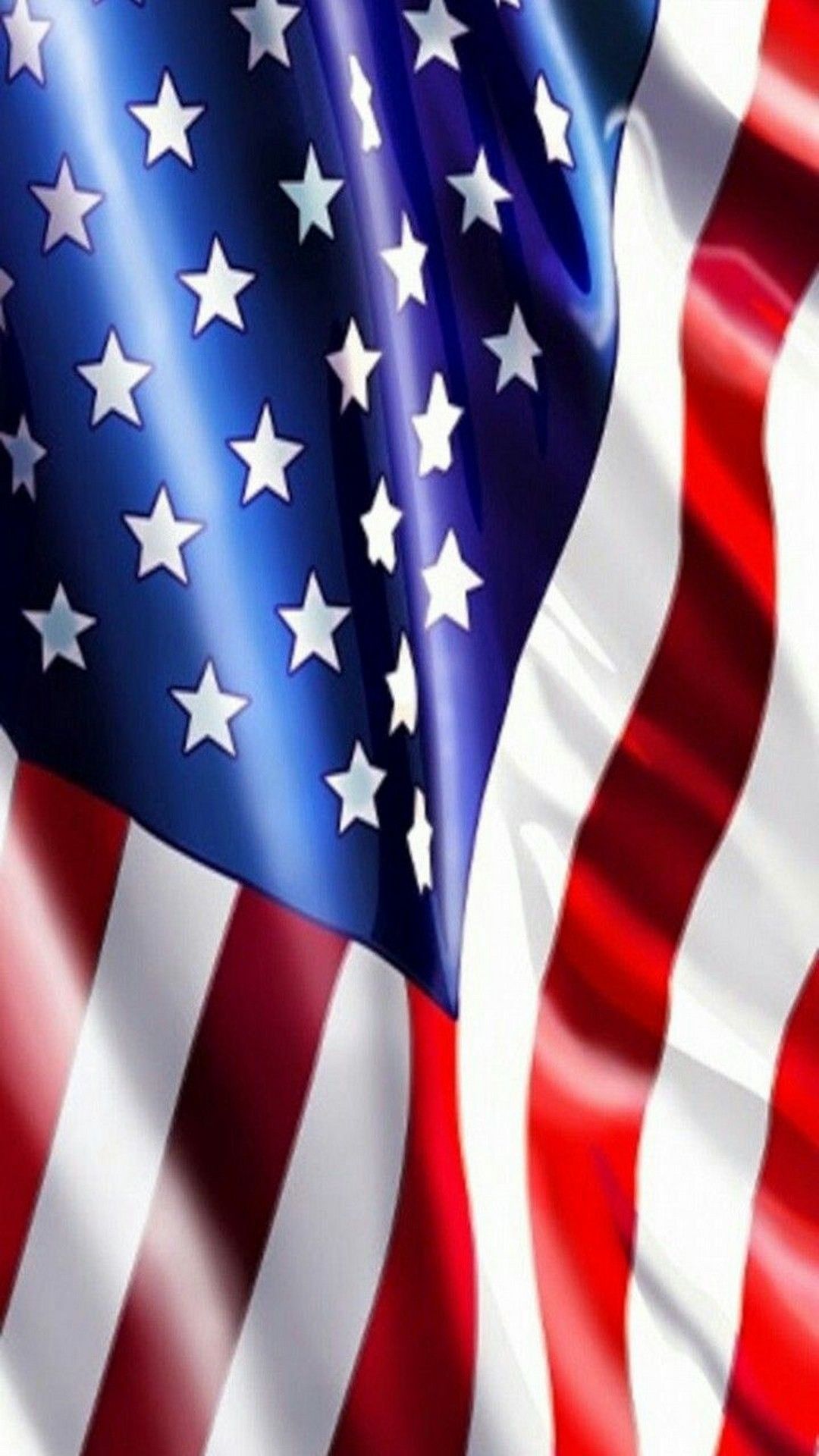 Celebration of Our Veterans
Rotary Club of Lakeland
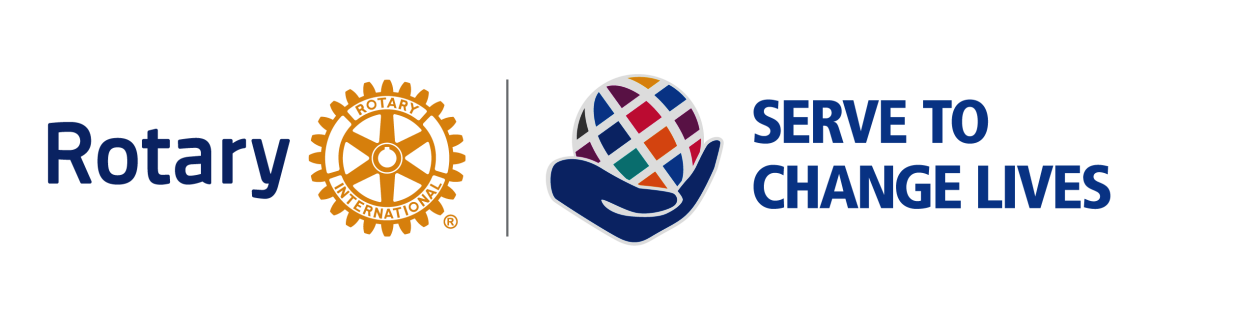 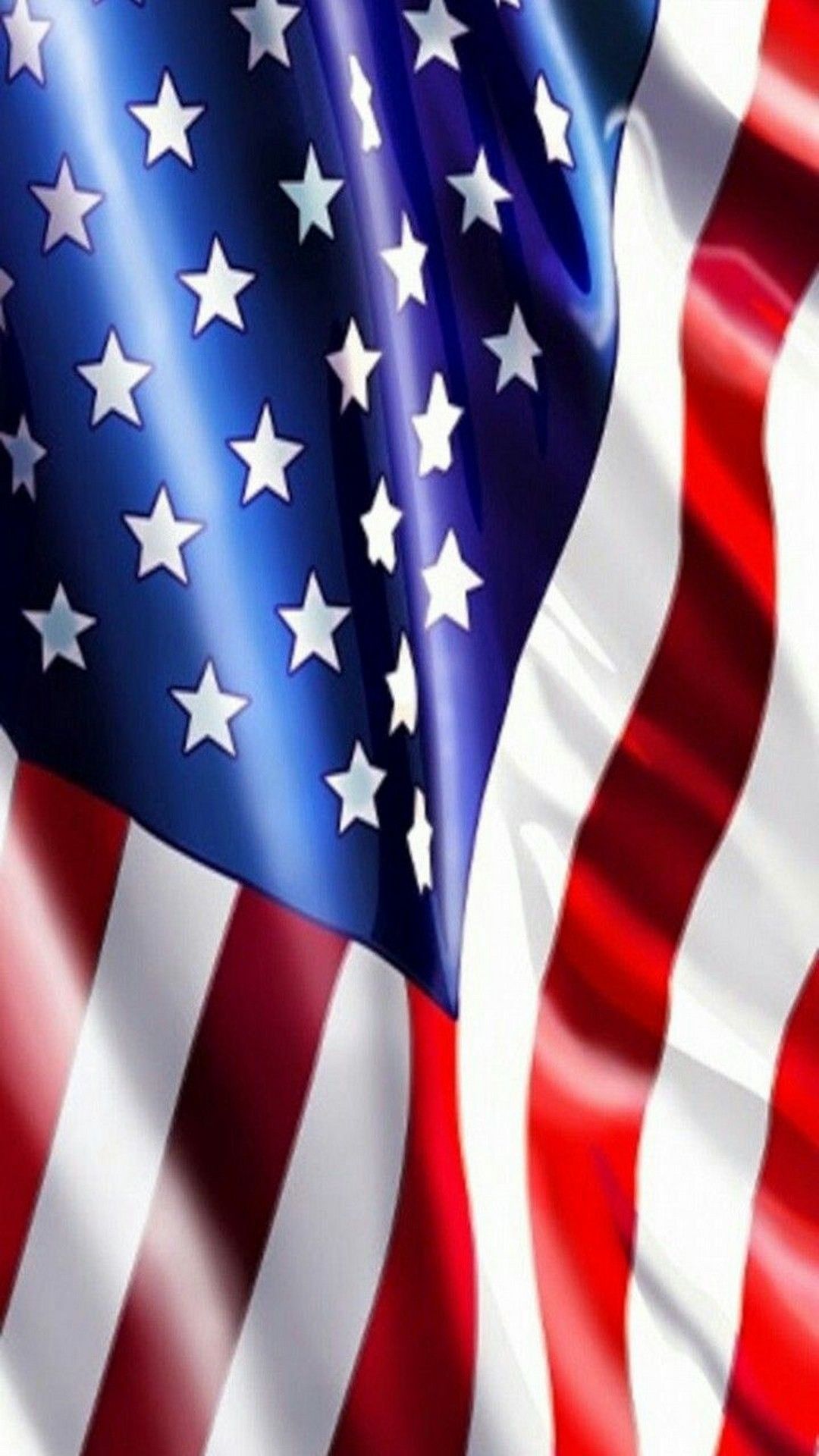 Celebration of Our Veterans
Rotary Club of Lake Placid Sunrise
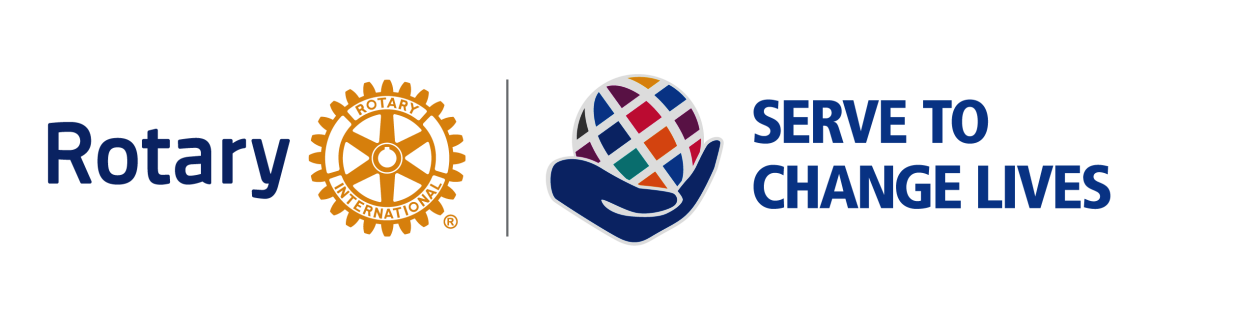 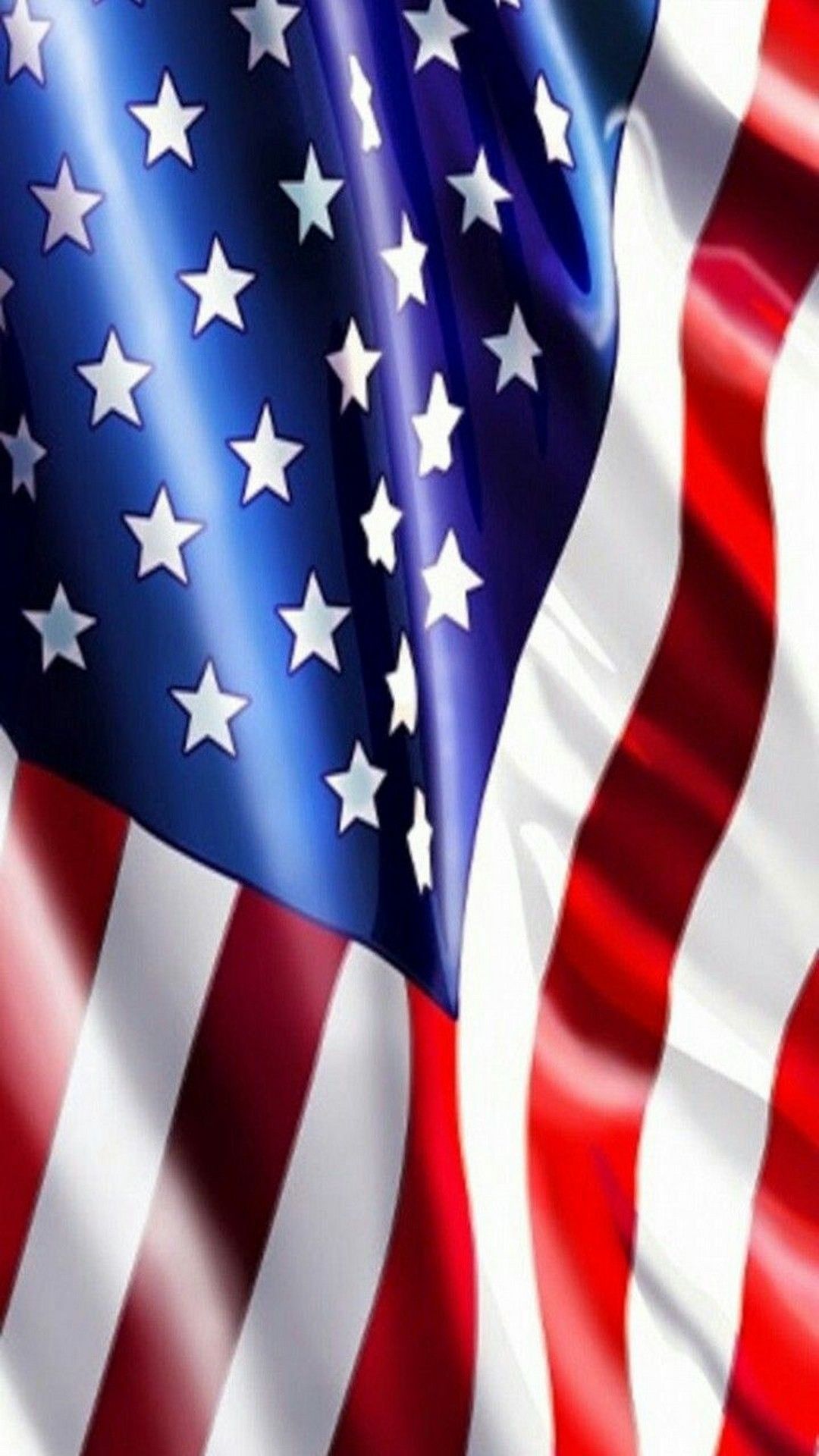 Celebration of Our Veterans
Rotary Club of Lakeland Sunrise
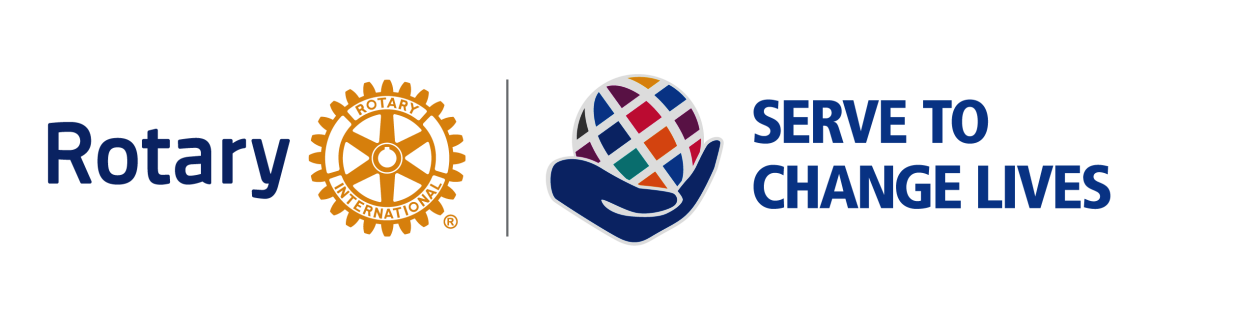 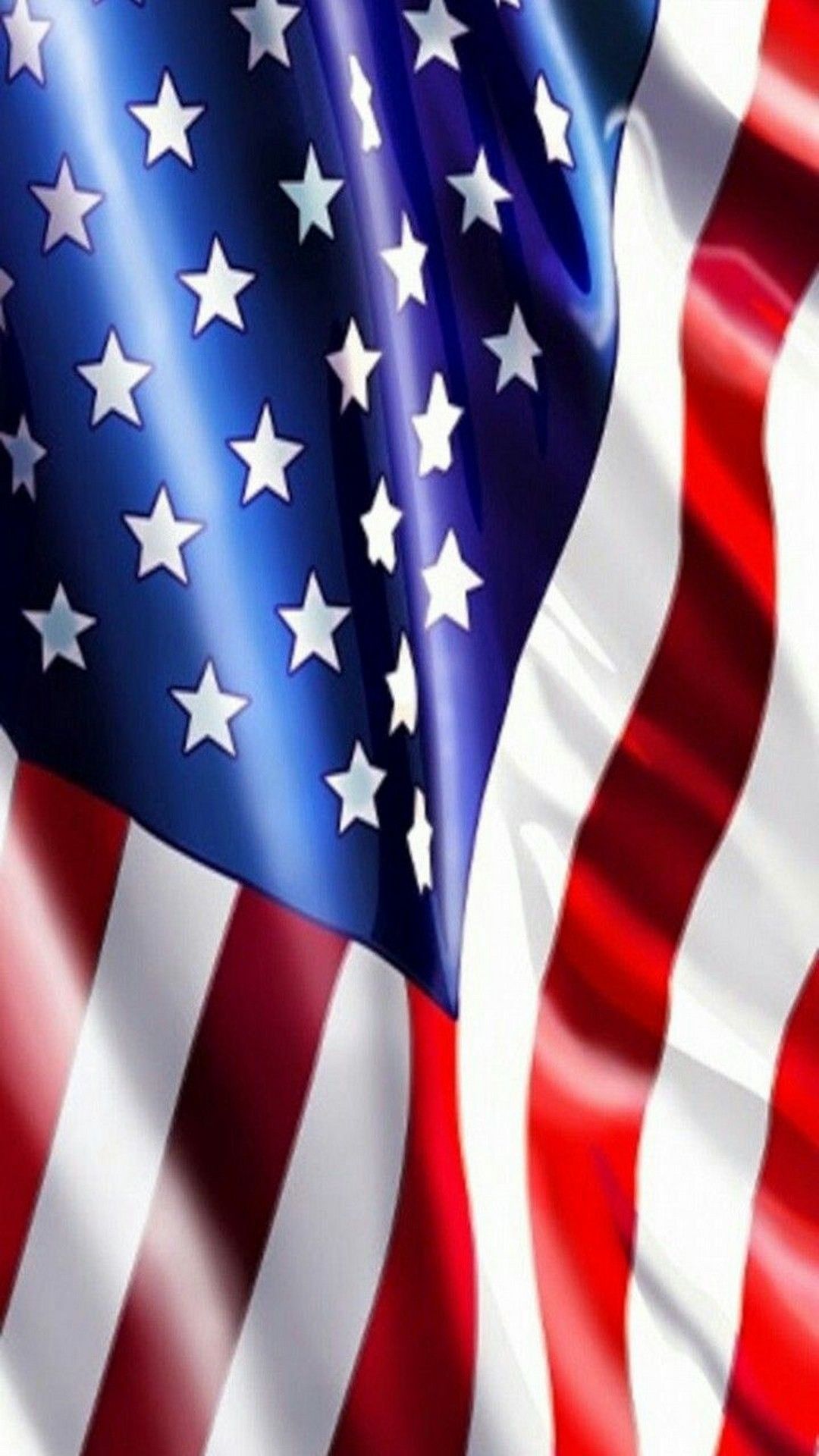 Celebration of Our Veterans
Rotary Club of Lake Wales Breakfast
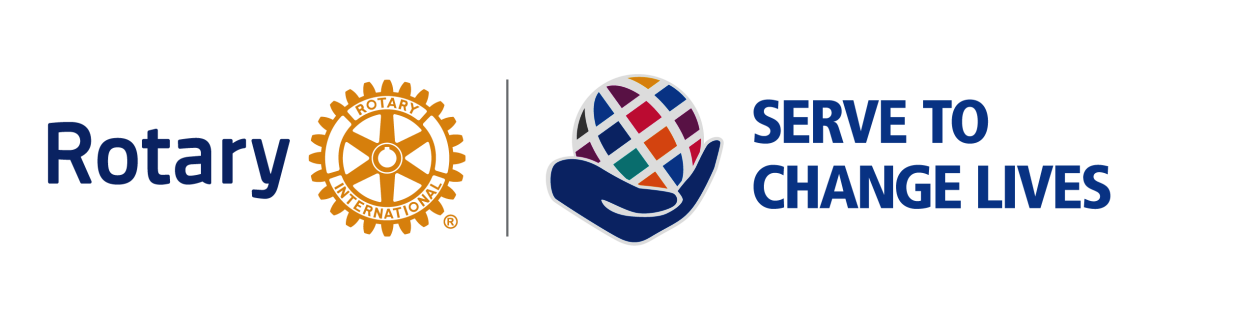 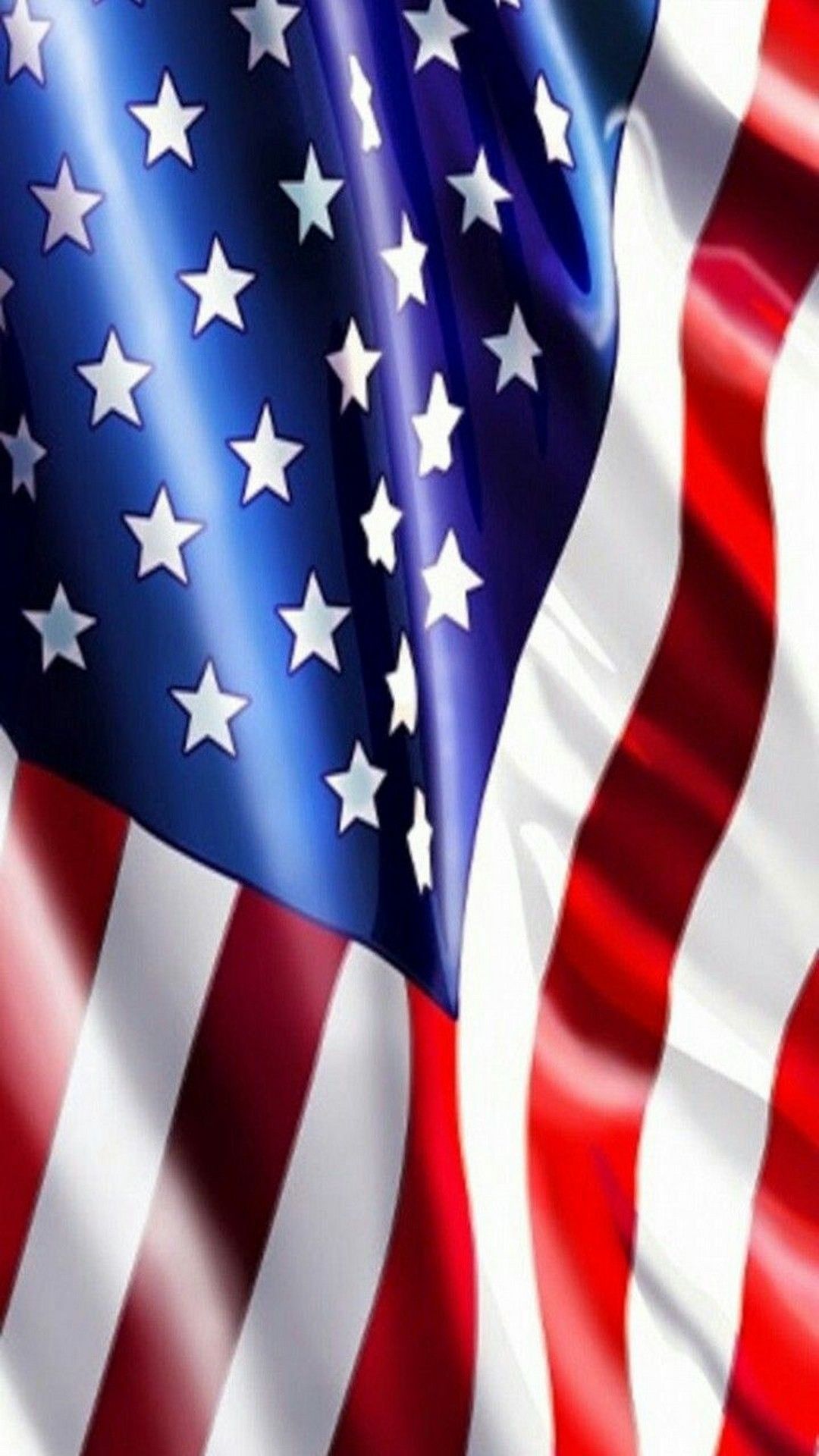 Celebration of Our Veterans
Rotary Club of Lake Wales Noon
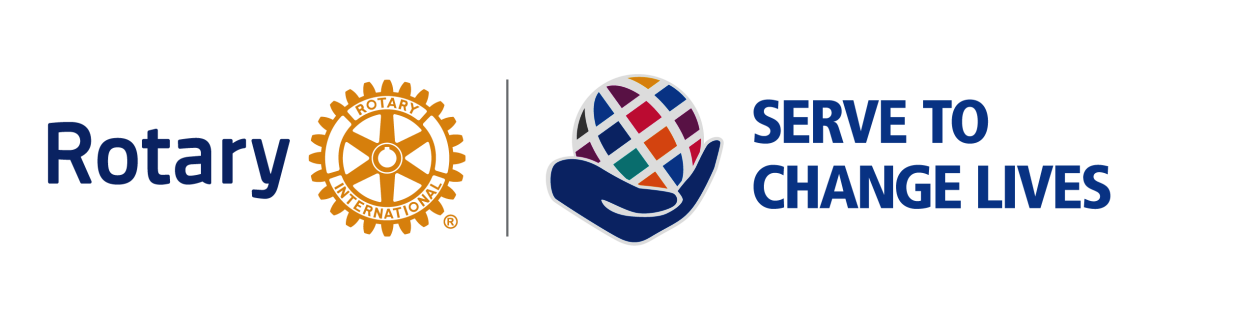 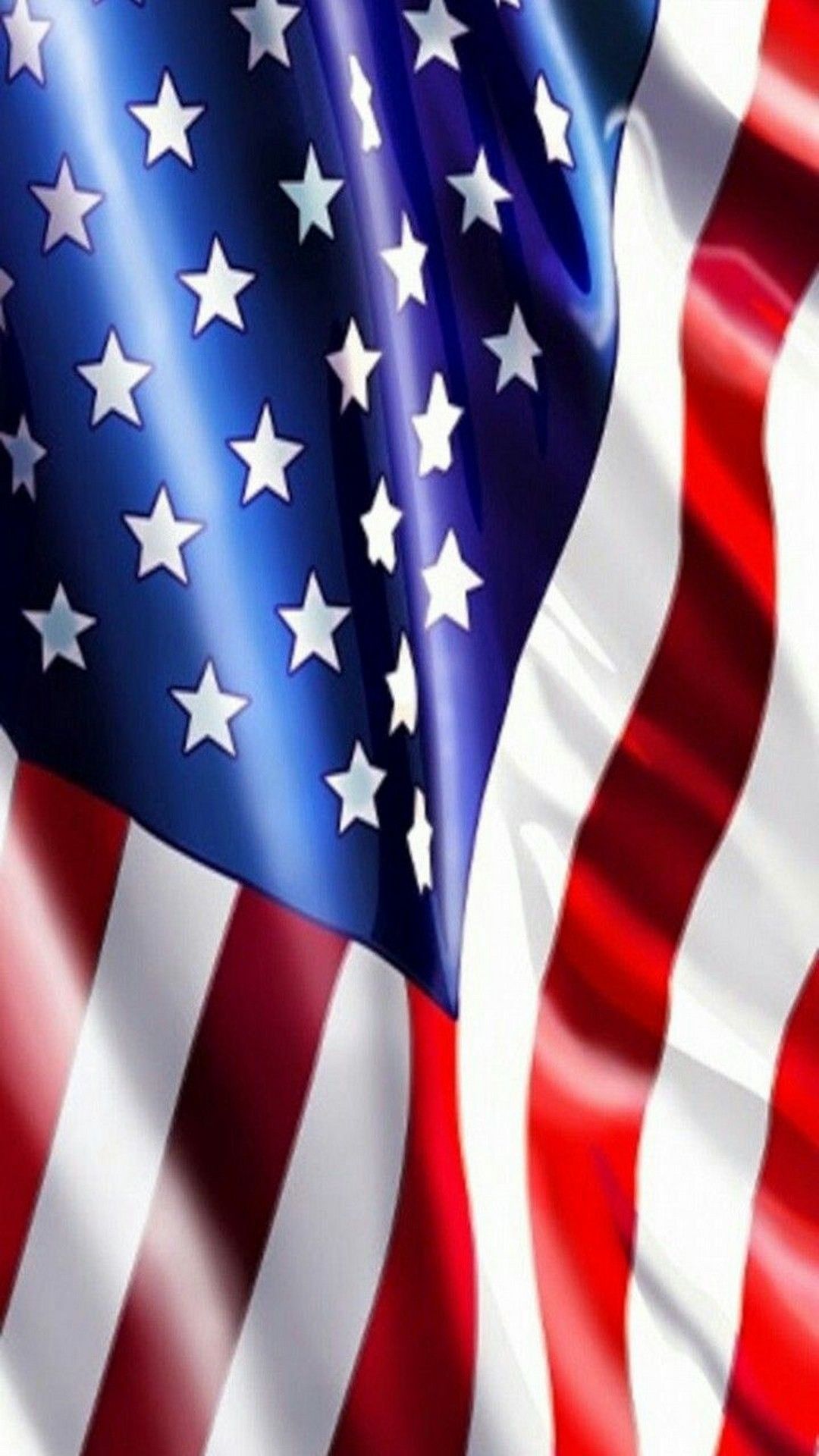 Celebration of Our Veterans
Rotary Club of New Tampa Breakfast
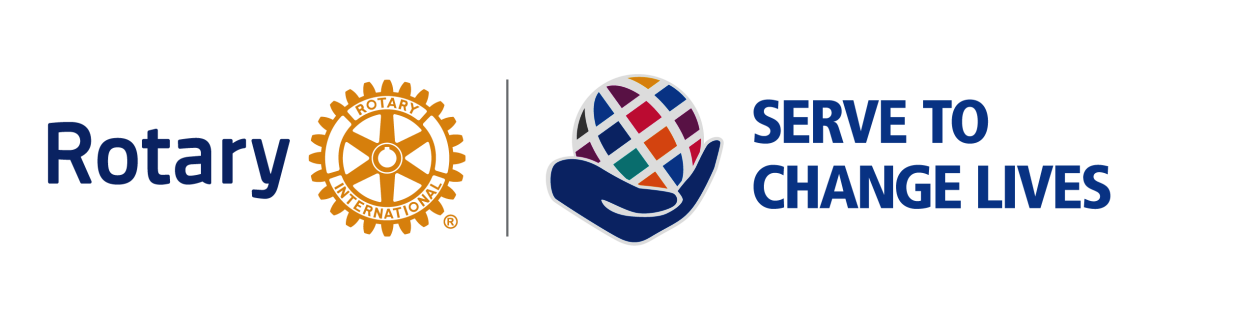 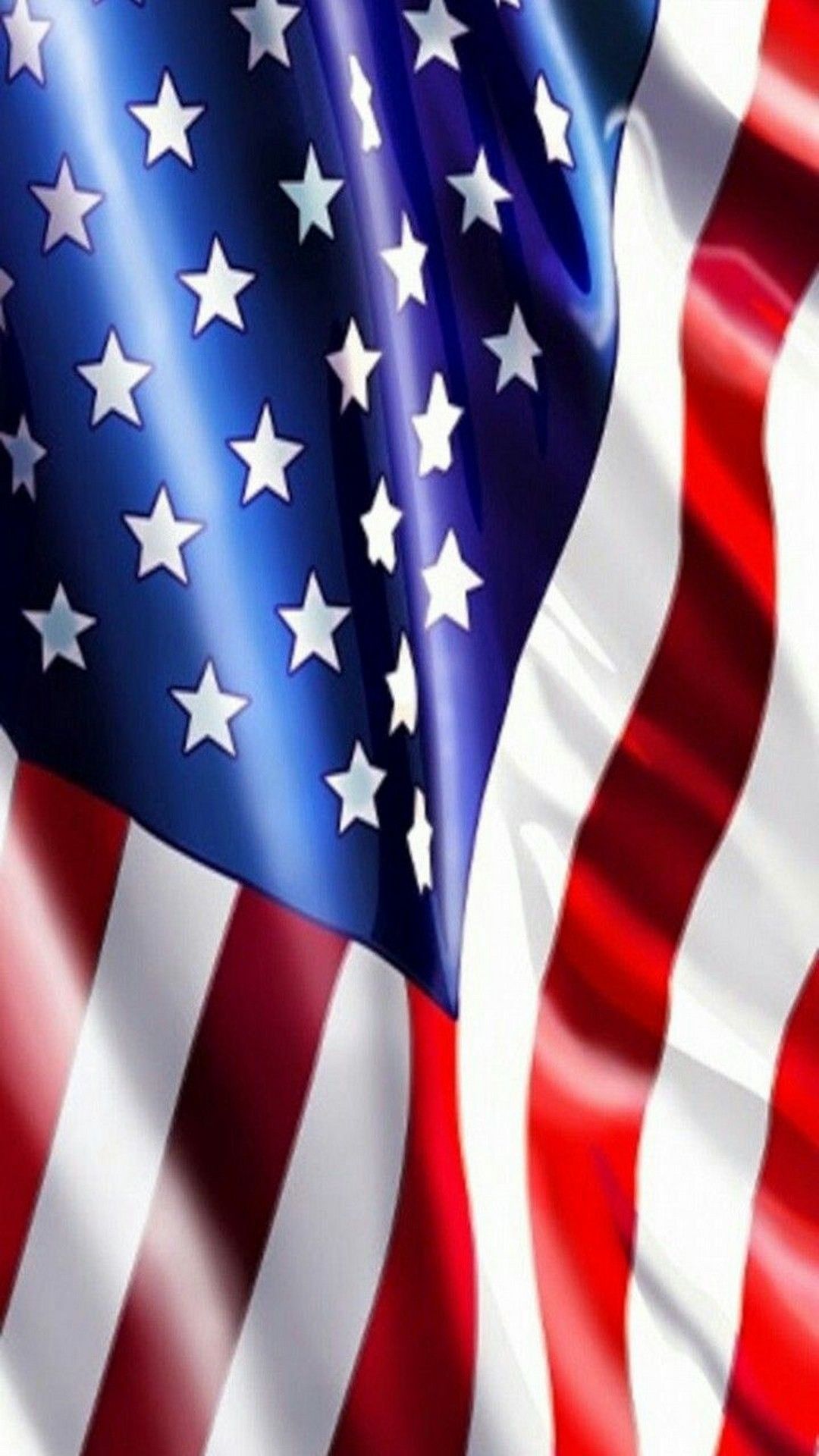 Celebration of Our Veterans
Rotary Club of New Tampa Noon
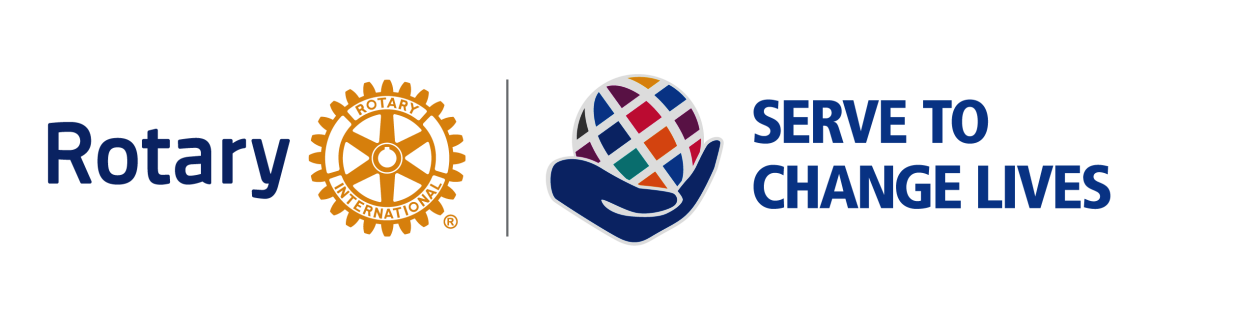 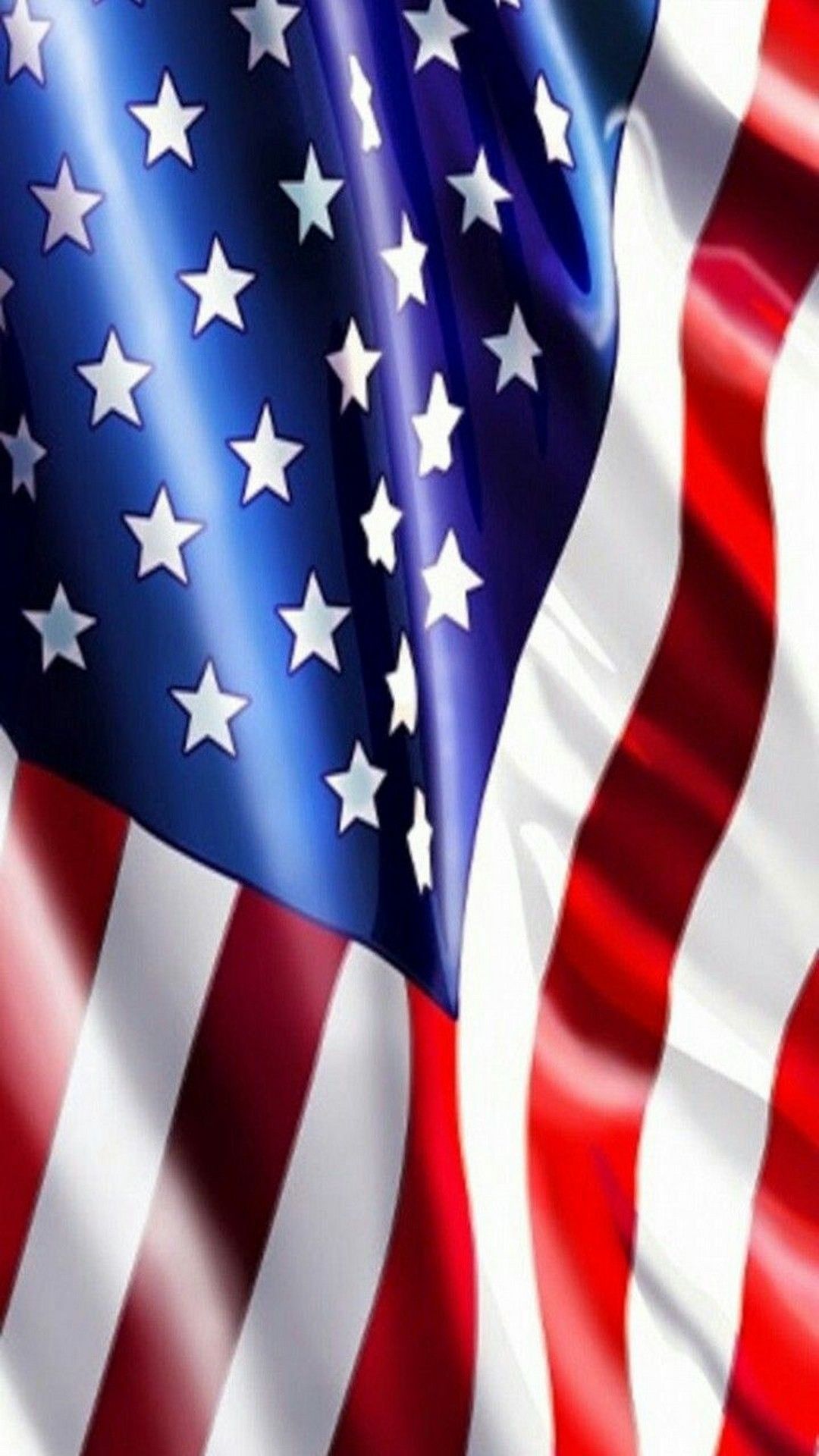 Celebration of Our Veterans
Rotary Club of Plant City Daybreak
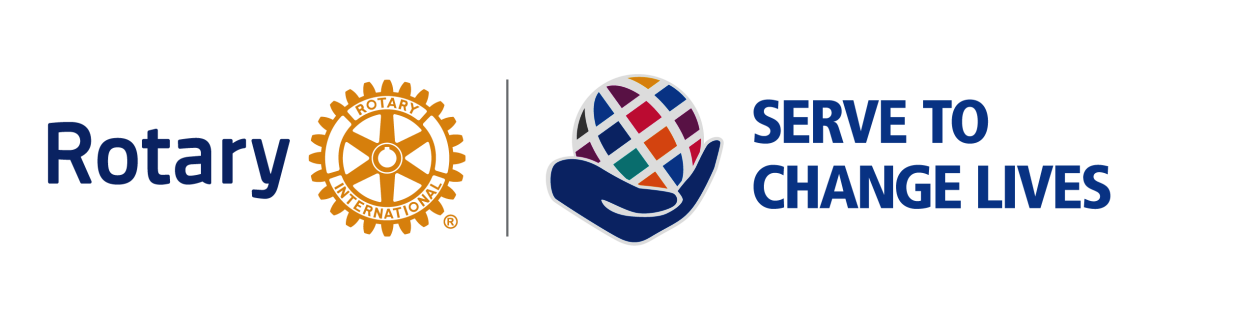 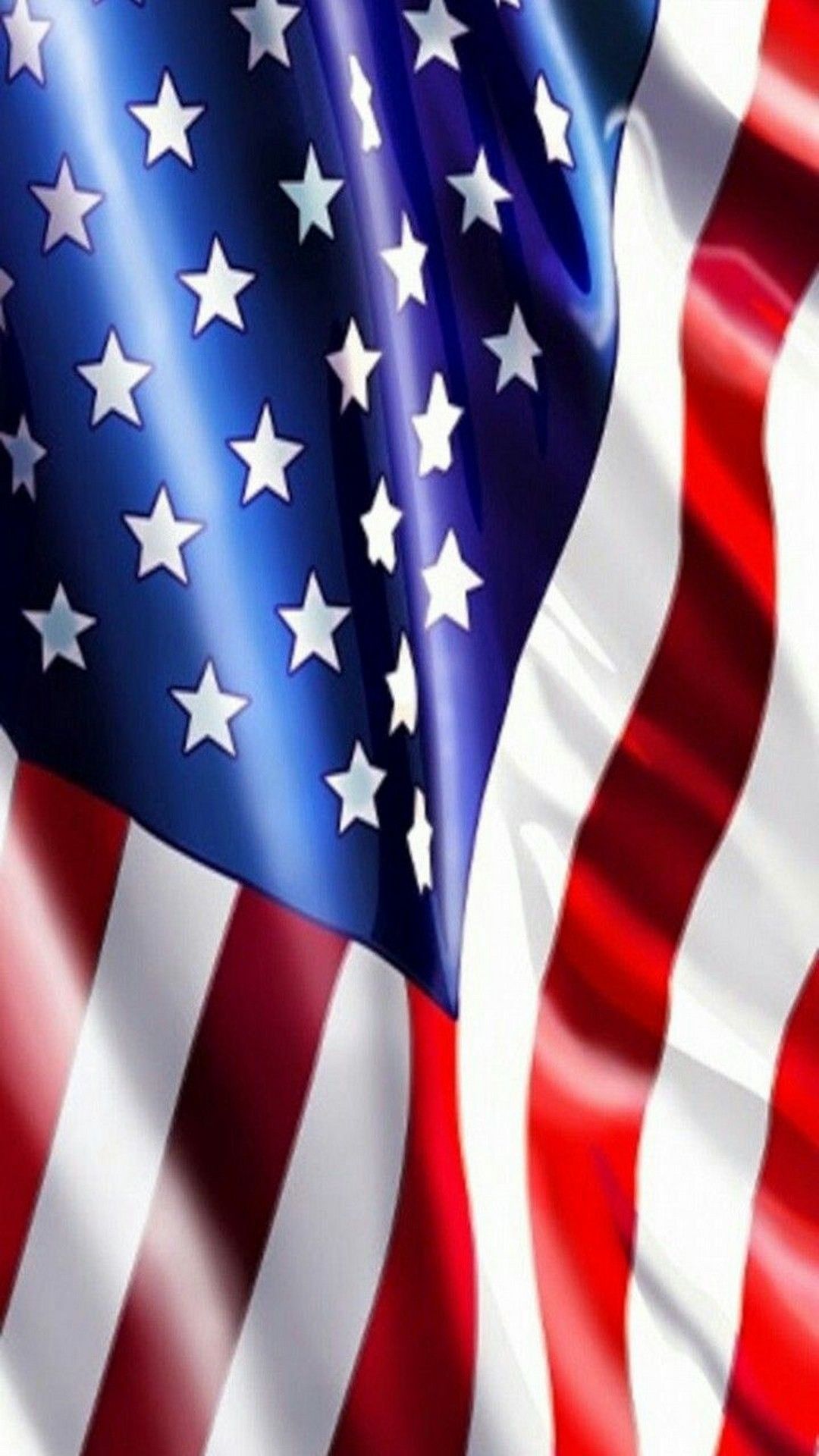 Celebration of Our Veterans
Rotary Club On the Ridge
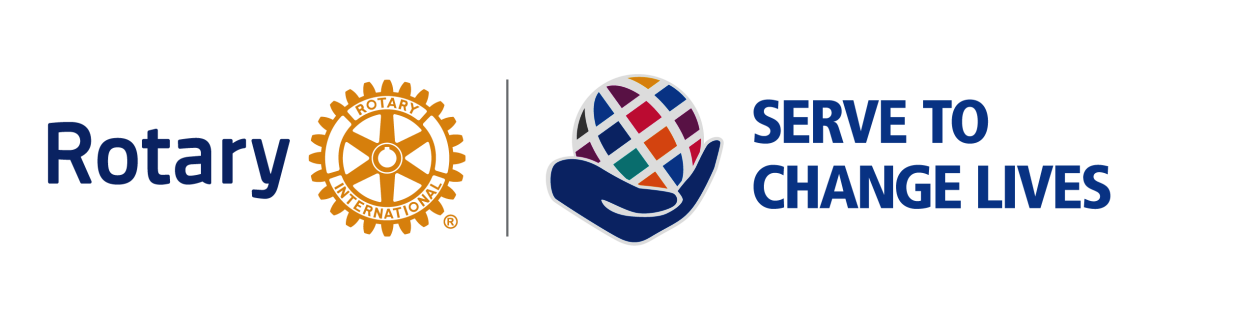 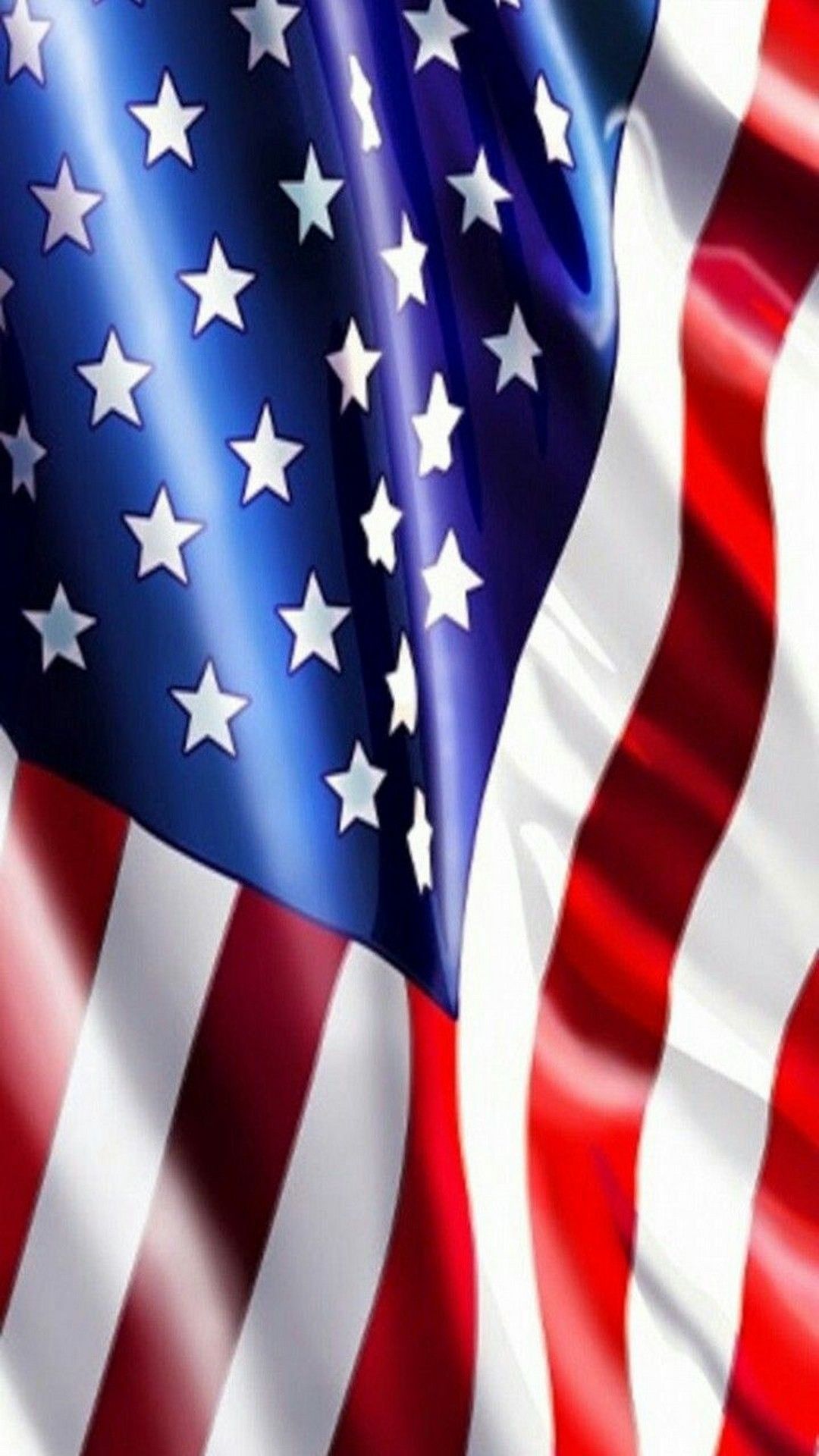 Celebration of Our Veterans
Rotary Club of Plant City Noon
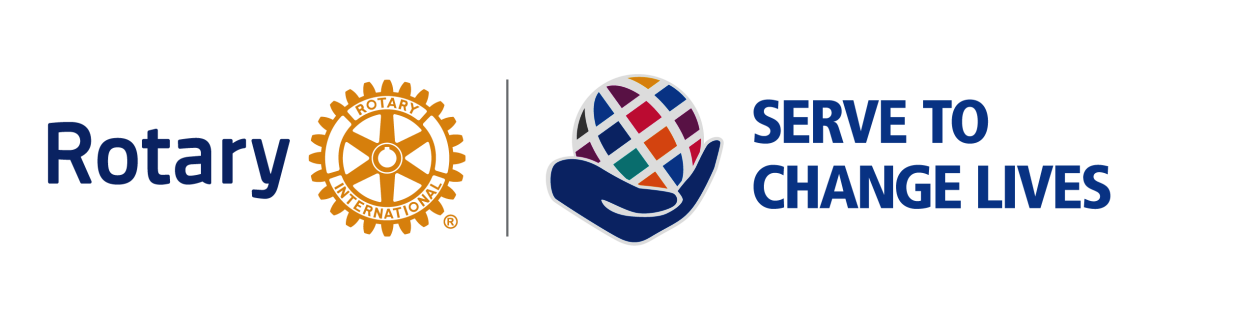 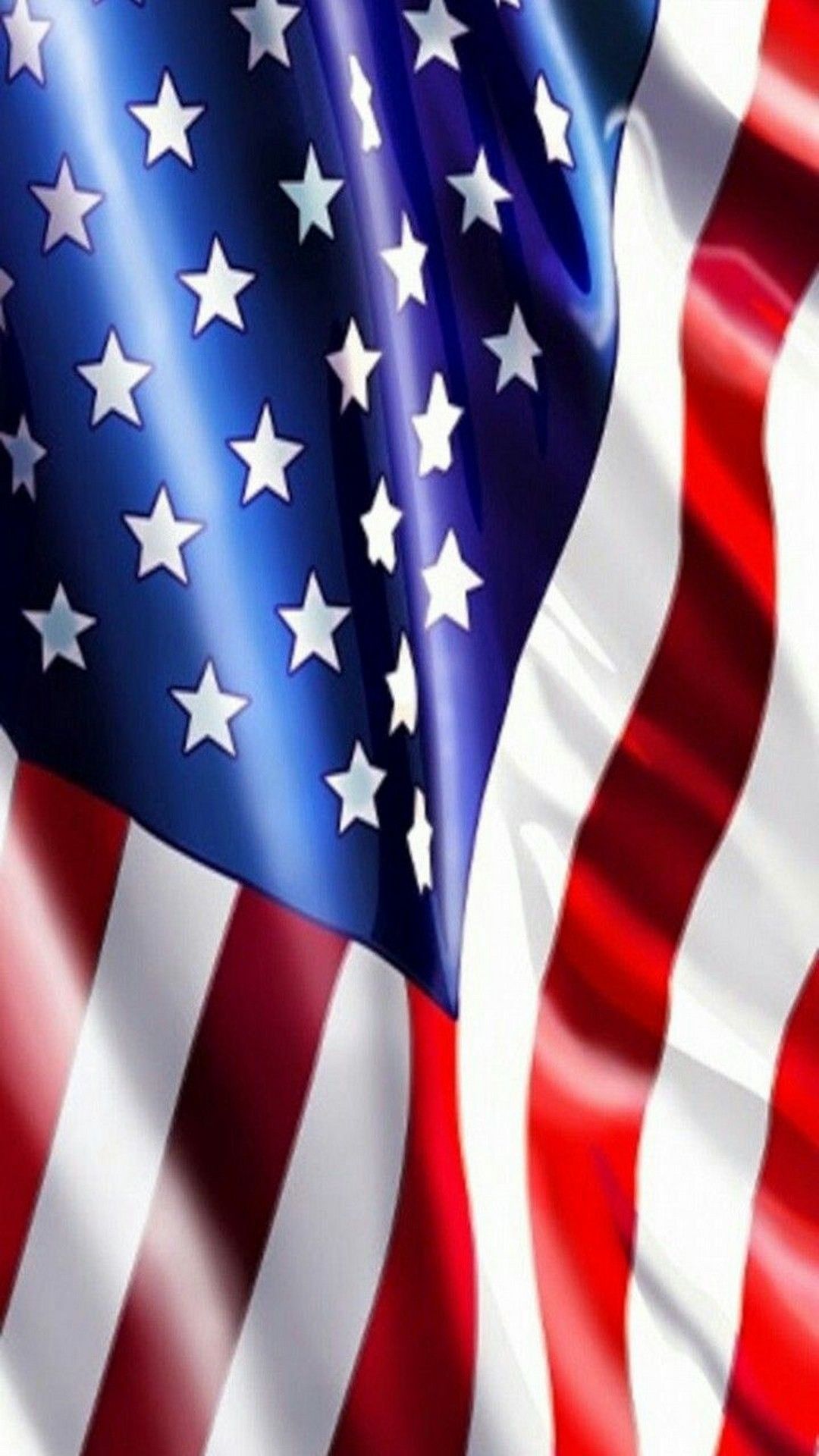 Celebration of Our Veterans
Rotary Club of 
Sebring Sunrise
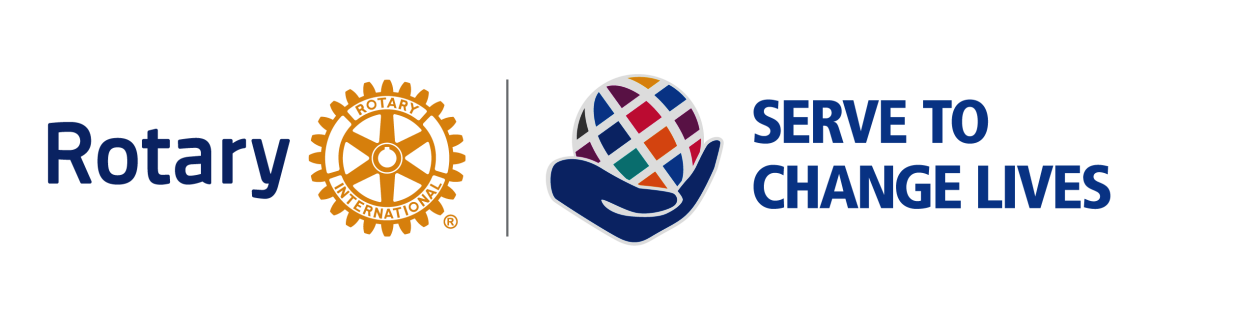 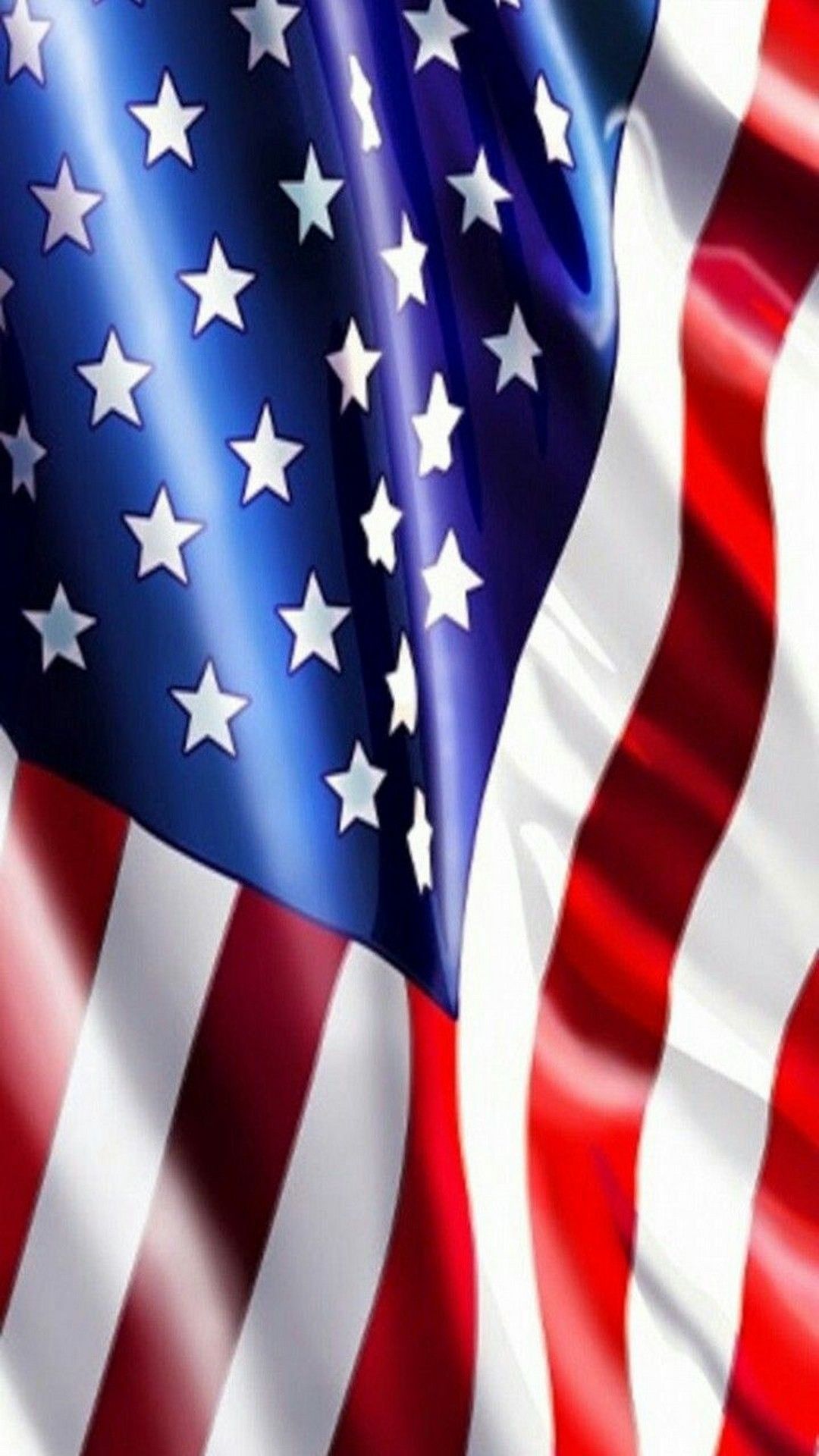 Celebration of Our Veterans
Rotary Club of Sebring Noon
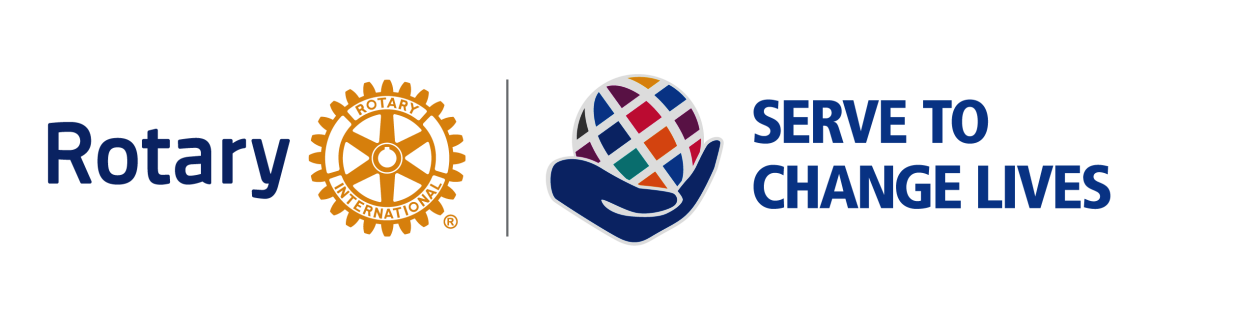 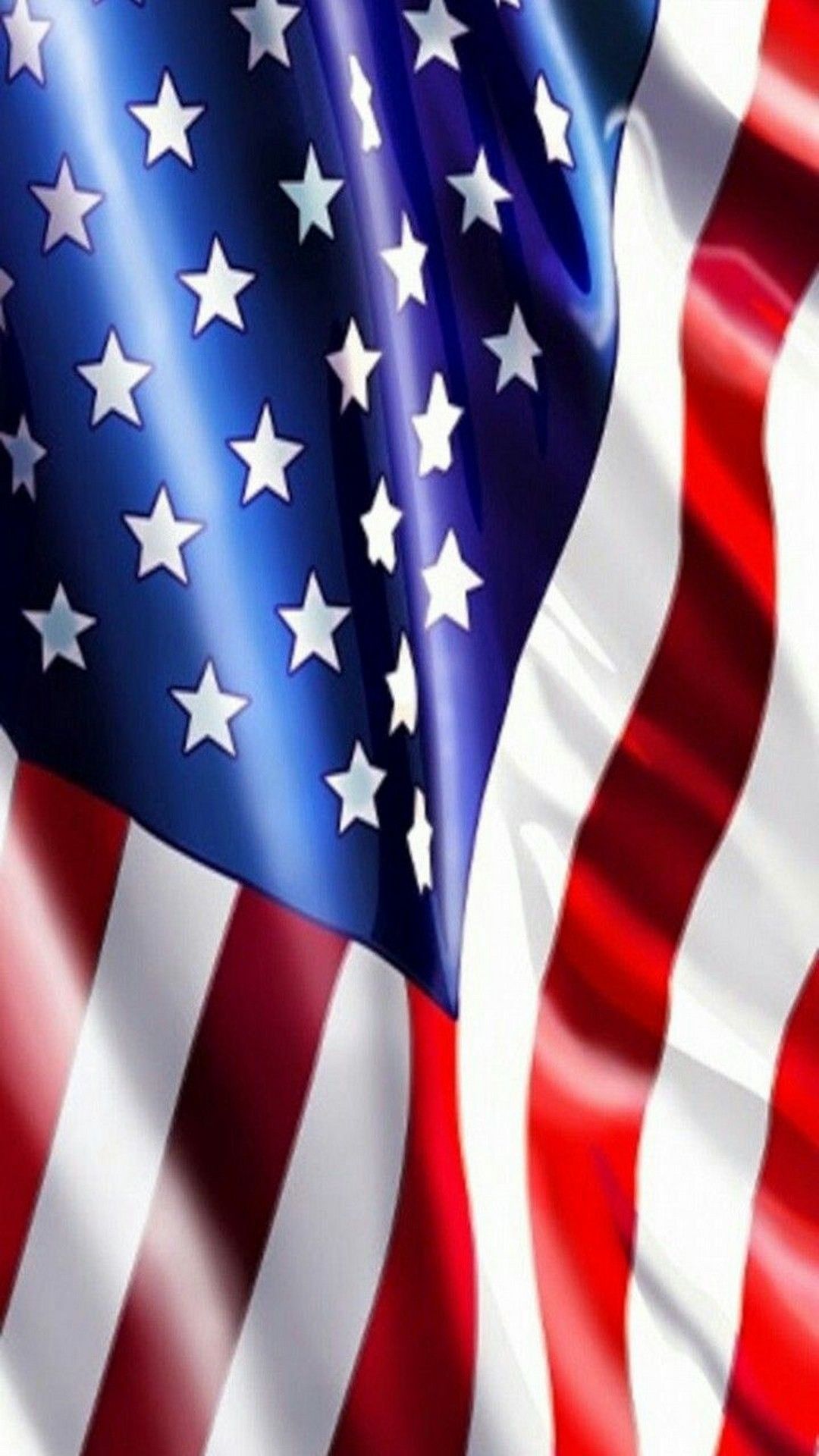 Celebration of Our Veterans
Rotary Club of Sun City Center
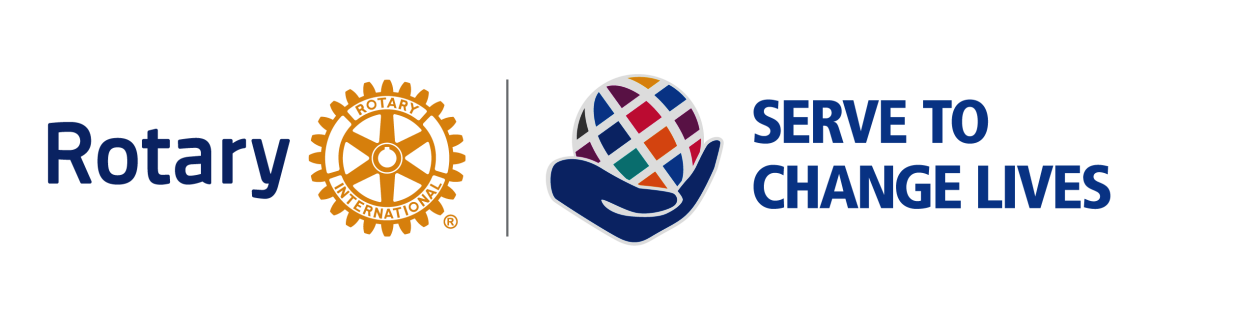 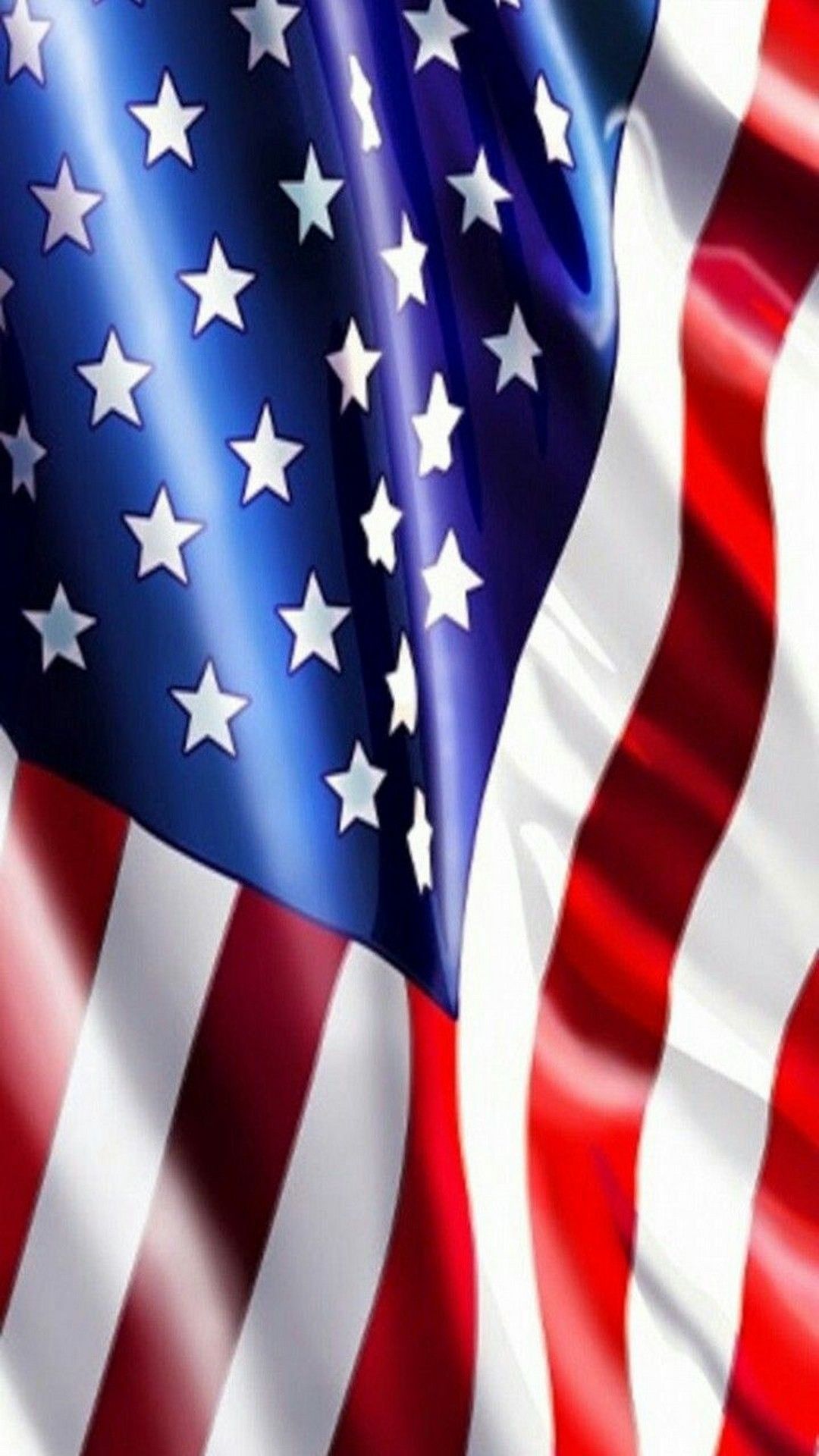 Celebration of Our Veterans
Rotary Club of Tampa
Carrollwood
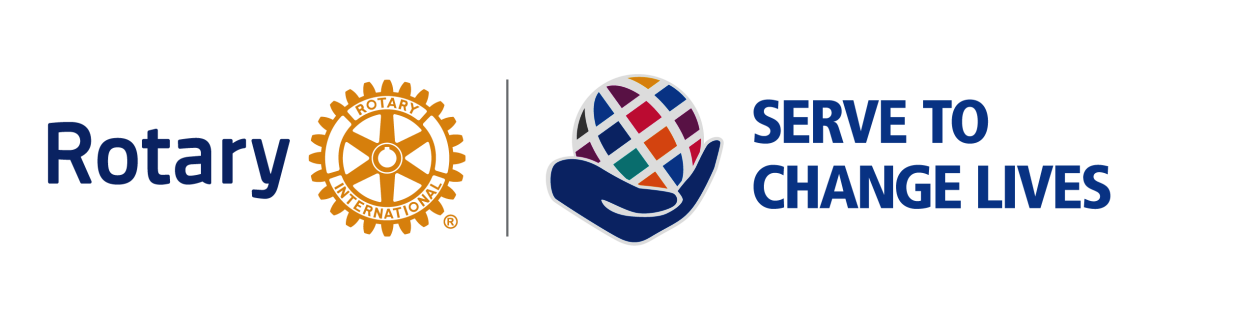 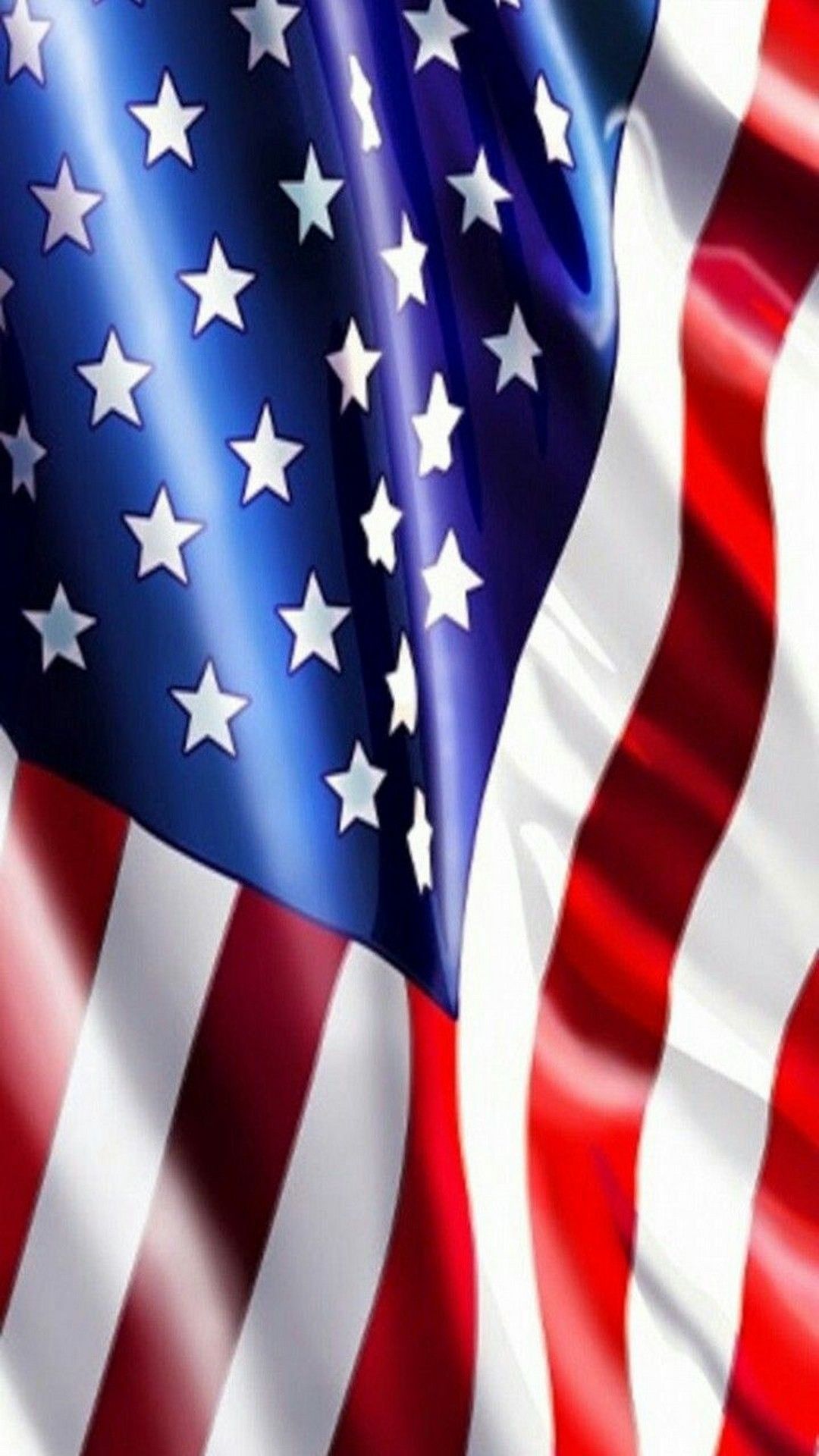 Celebration of Our Veterans
Rotary Club of Tampa
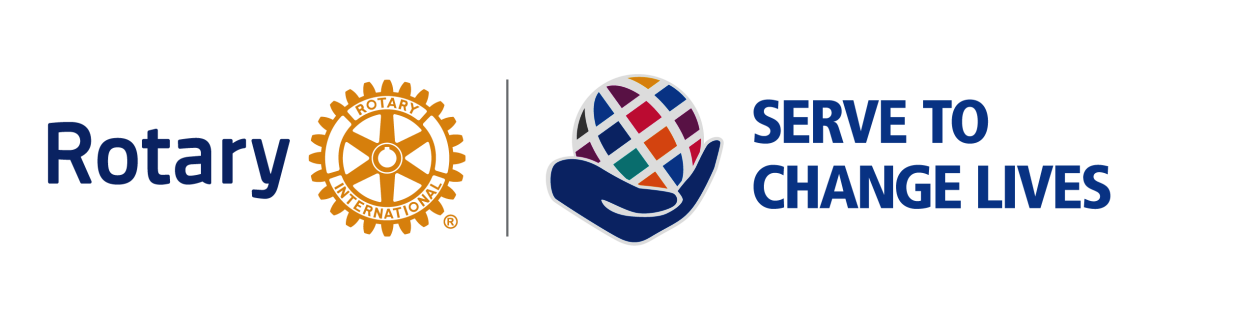 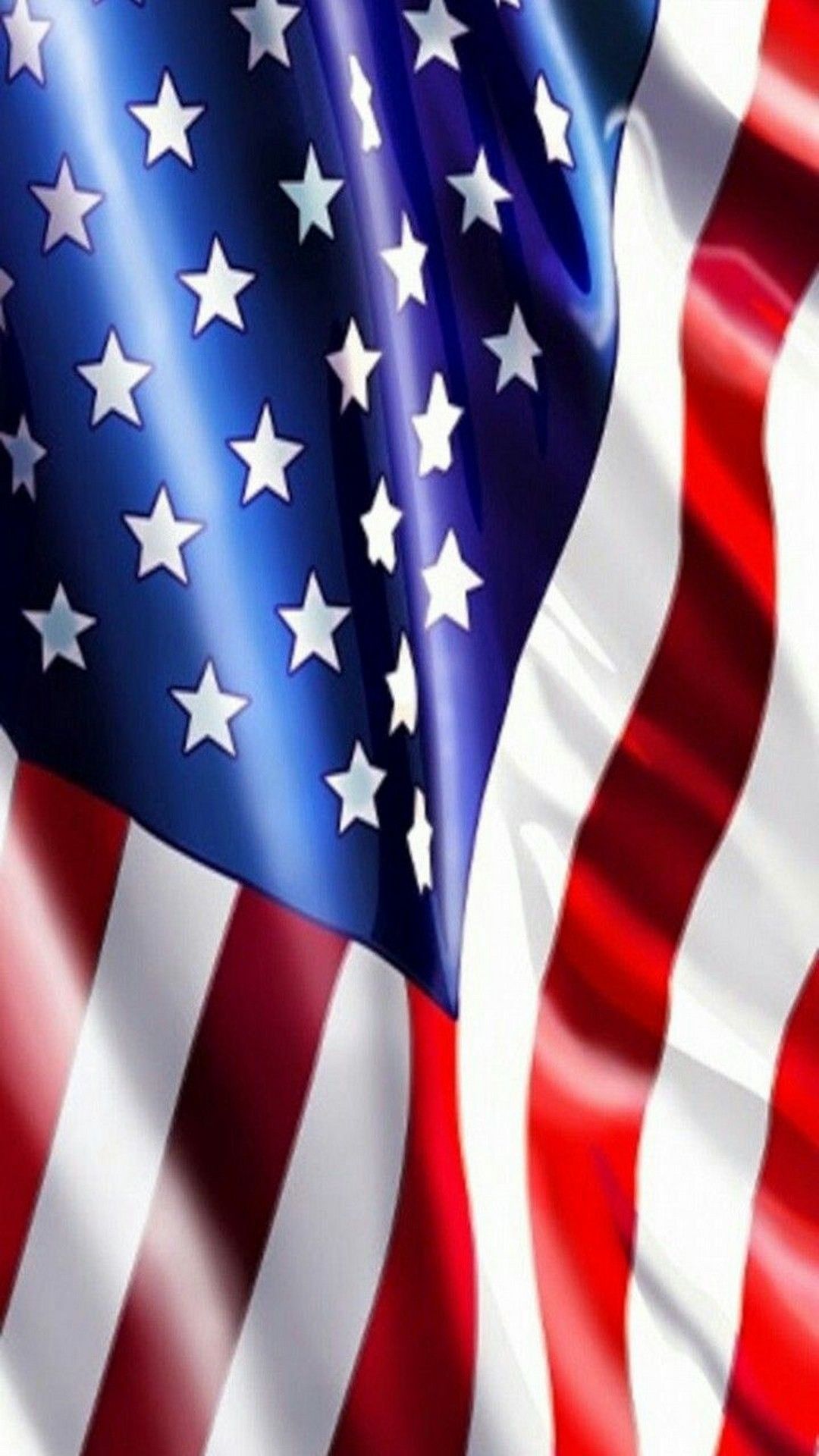 Celebration of Our Veterans
Rotary Club of Tampa North
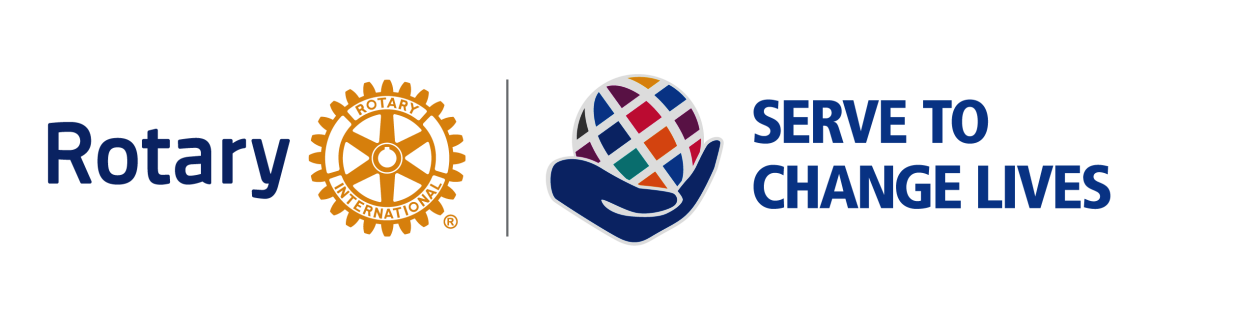 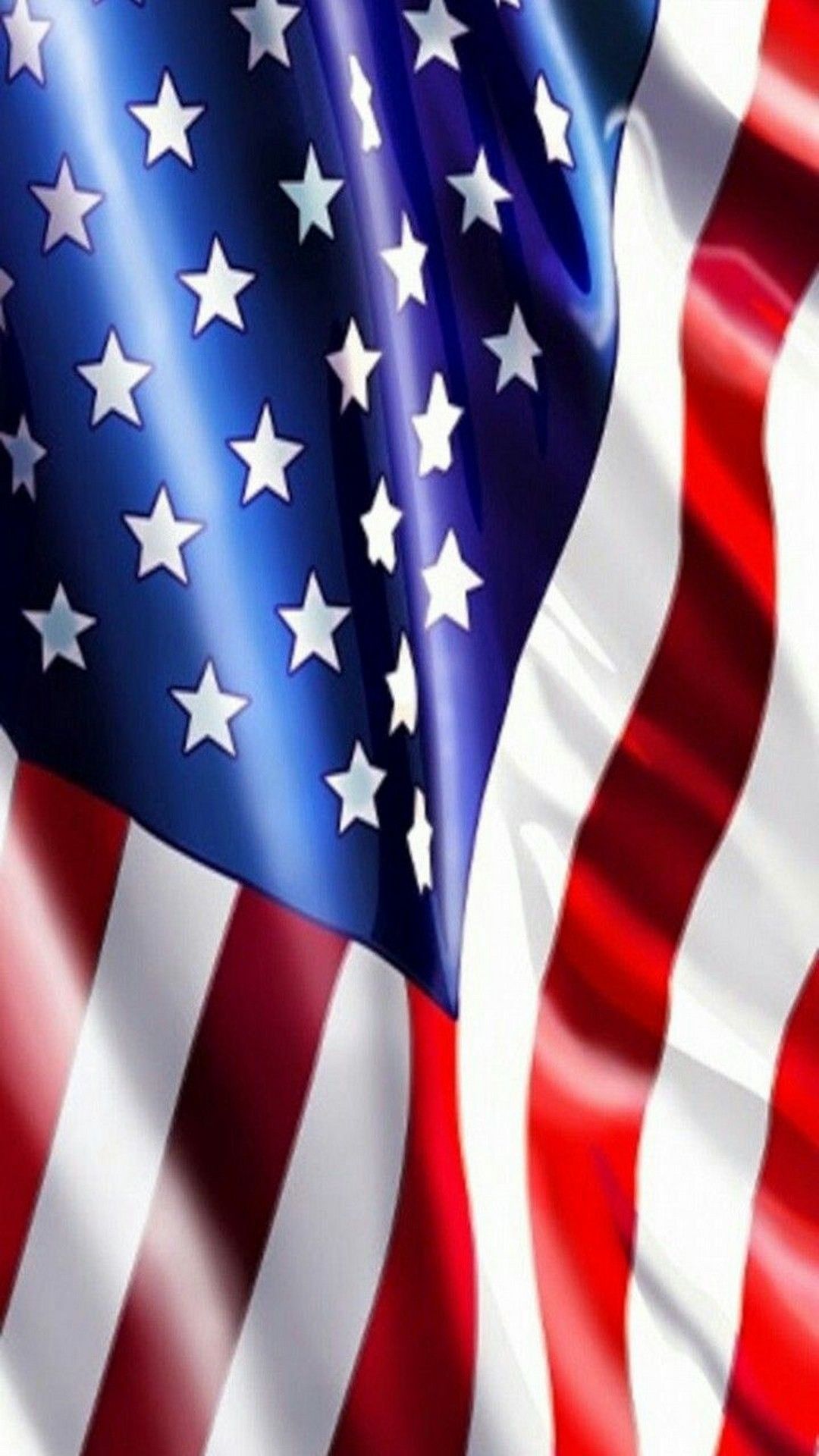 Celebration of Our Veterans
Rotary Club of Temple Terrace
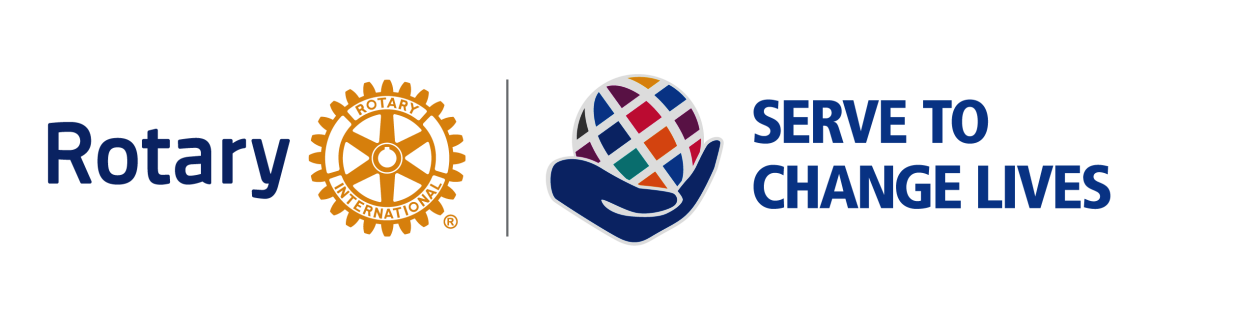 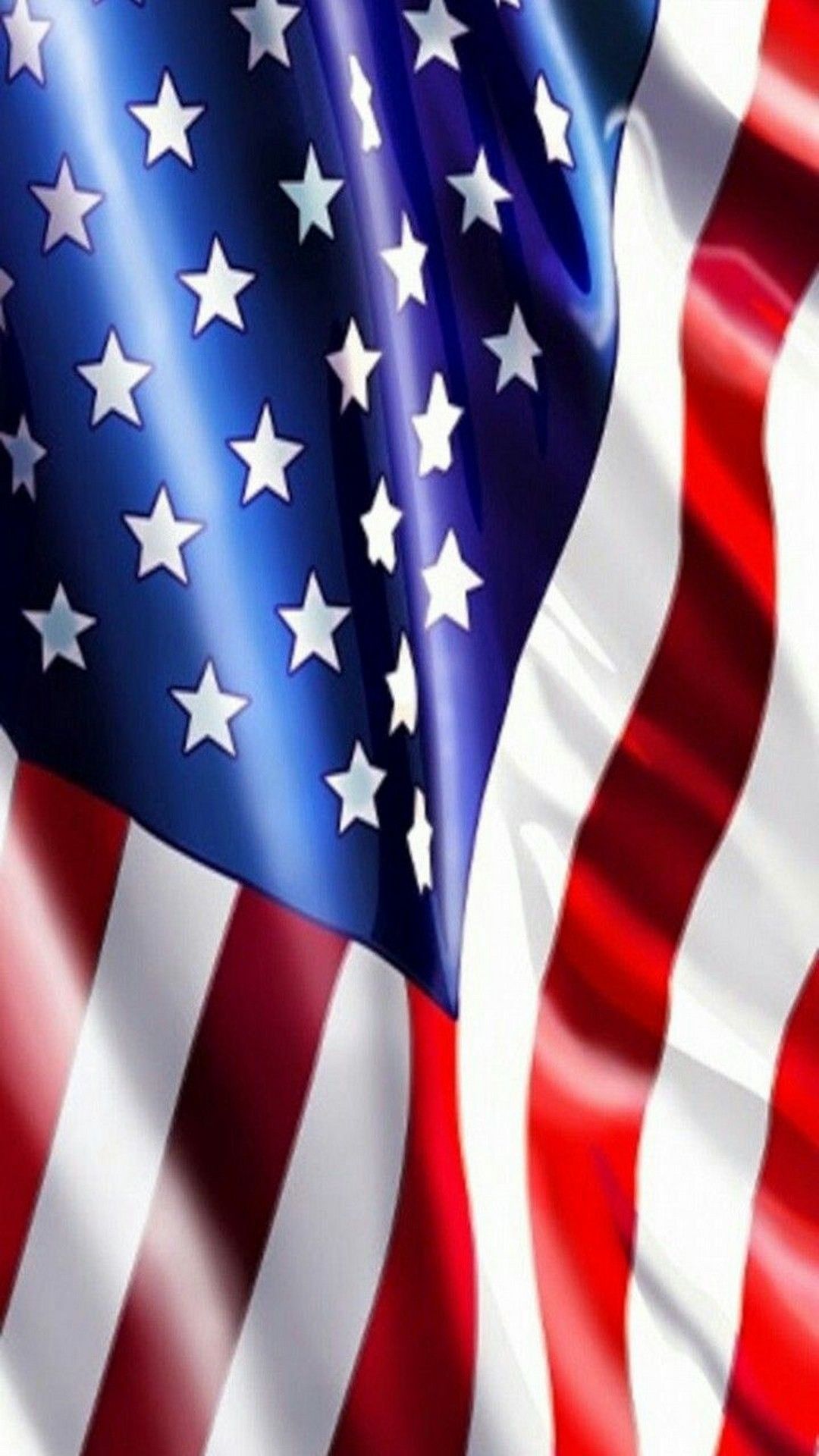 Celebration of Our Veterans
Rotary Club of Ybor City
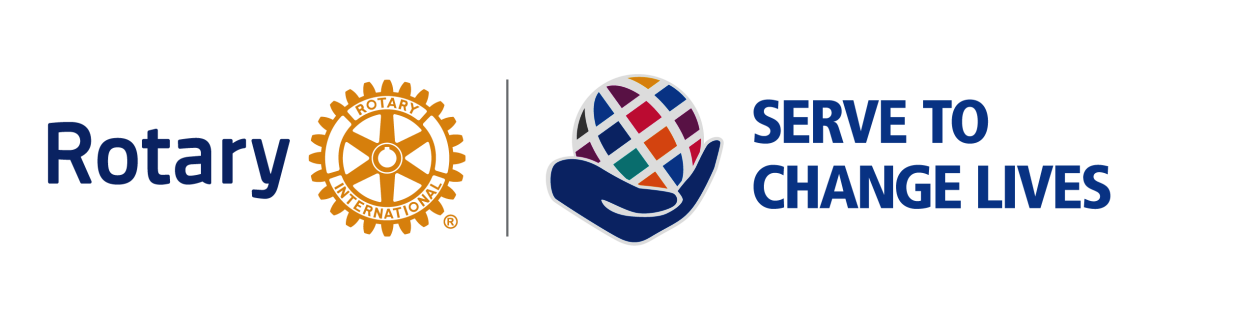 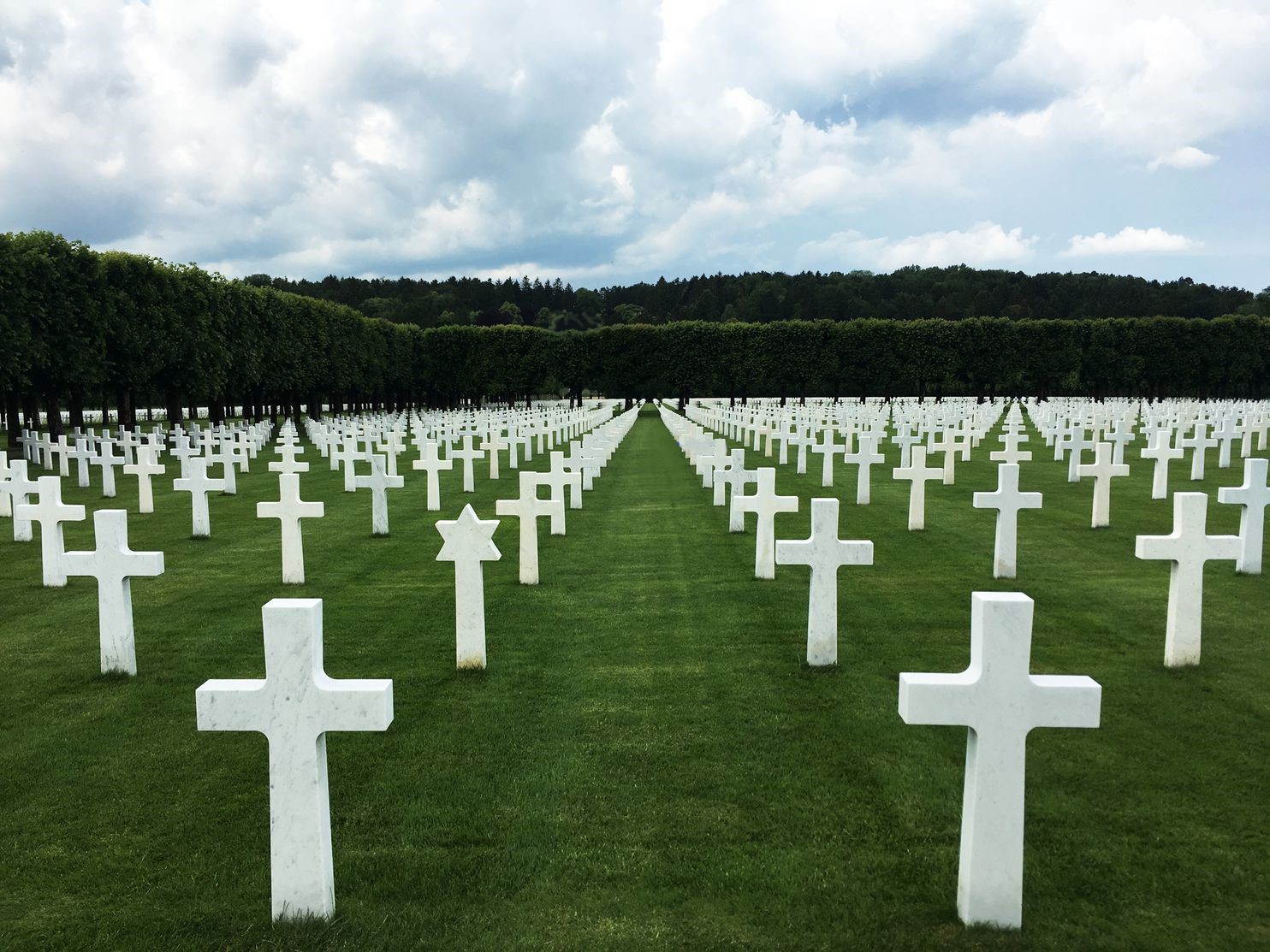 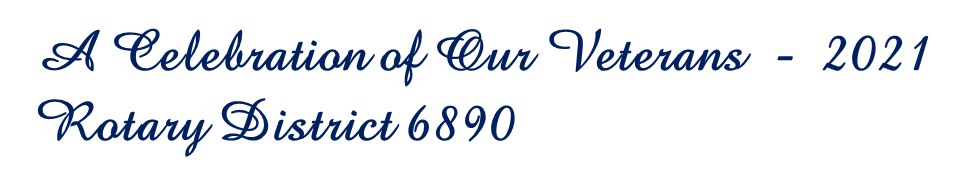 Rotary District 6890
Our Veterans Who Have Passed  – In Remembrance
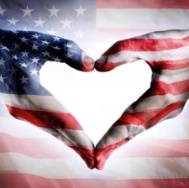 Charlie Talley,Sgt.,BrandonVince Ferraro, Army, BandonJackie Gauger,  Hardee CountyDuane Kopta,  Army,  Avon ParkHarry Dunlap, Air Force, BrandonJim Thomason, Air Force, BrandonDon Cheek,  Pvt.  Army,  AuburndaleWilliam Maxwell,  Air Force,  Avon ParkJim Bockover , Sgt. Air Force   AuburndalePDG Donald Griffing, Air Force,  Avon ParkFarley Sparks, Air Force, Lake Wales Breakfast
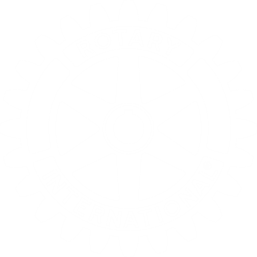 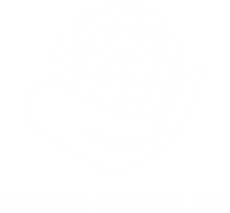 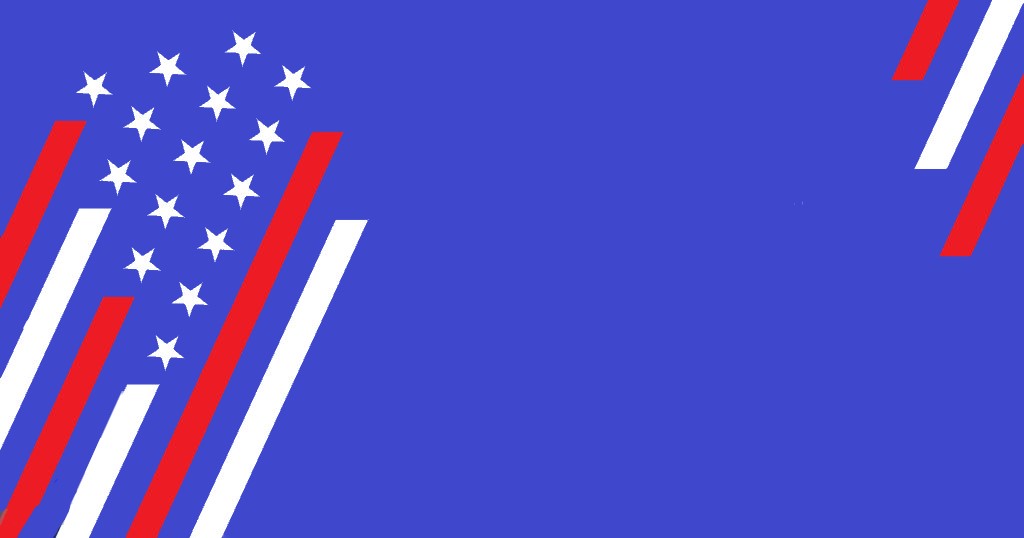 A Celebration of Our VeteransRotary District 6890
Honor / Freedom Flights
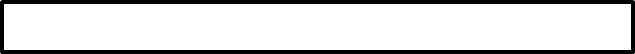 Our Mission:
To transport America’s Veterans to Washington, D.C. 
to visit those memorials dedicated to honor their
 service and sacrifices. 

 Priority is given to WWII Veterans, along with those other Veterans who may be terminally ill. 

Our NO COST mission continues as we fly our Korean, Vietnam and all Veterans on future missions.
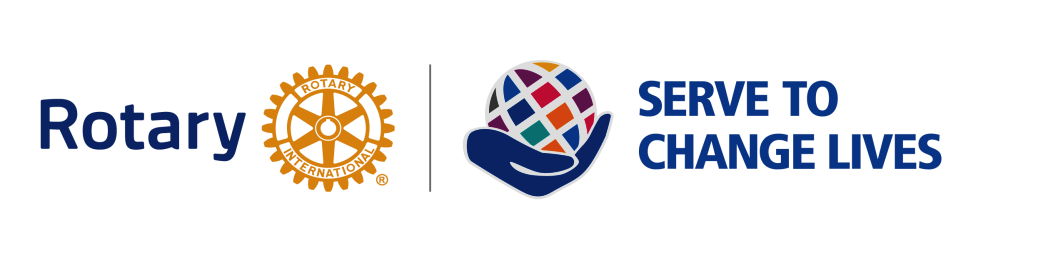 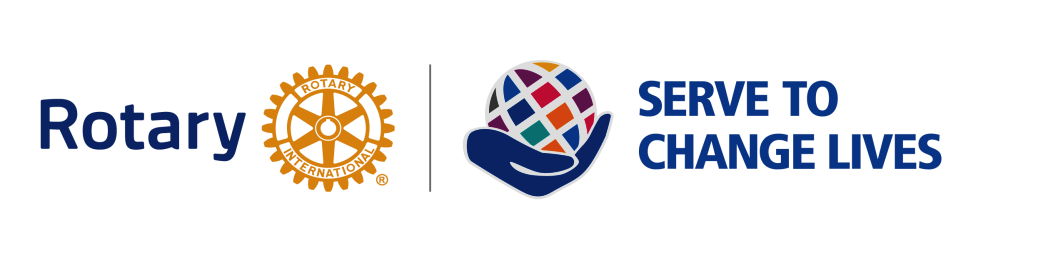 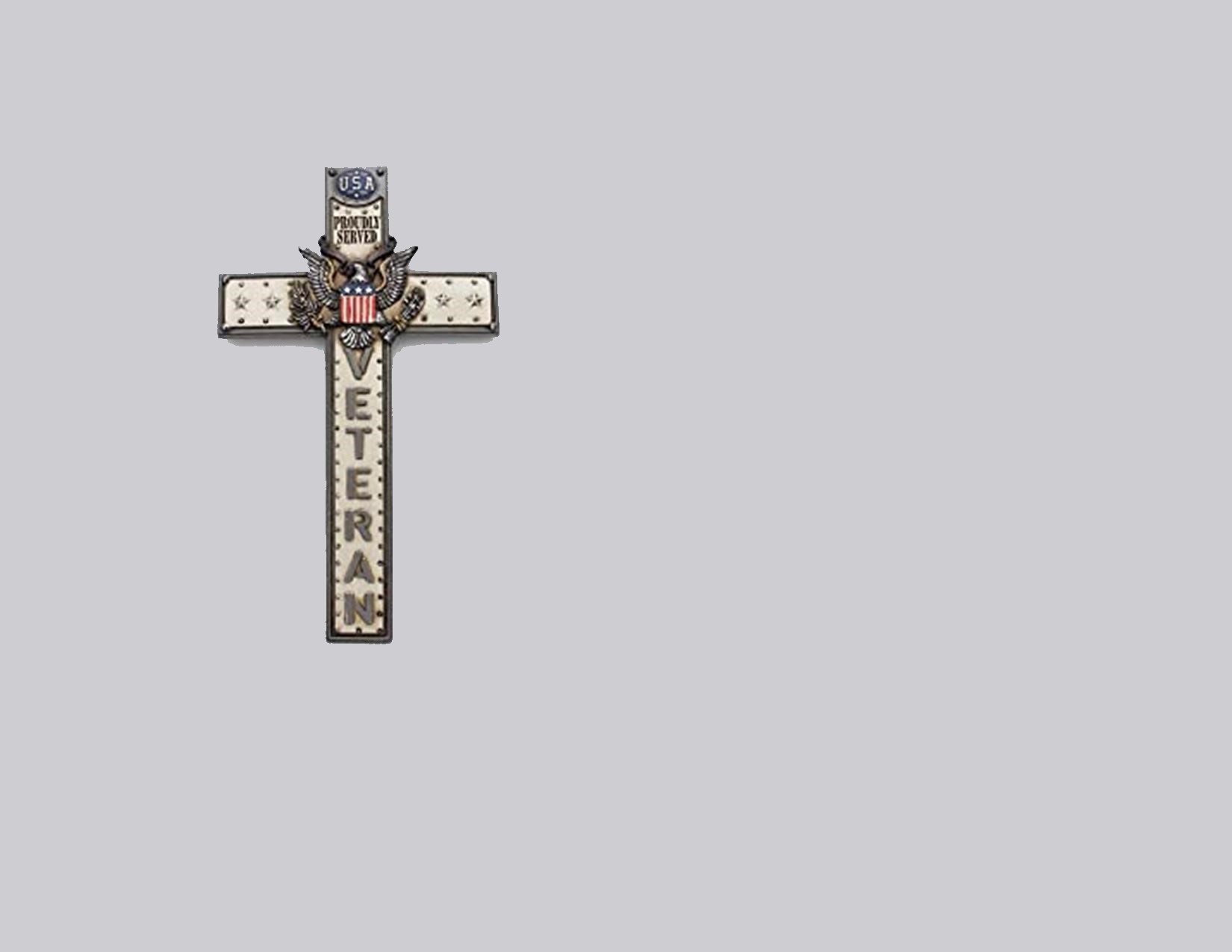 A Celebration of Our Veterans  -  2021Rotary District 6890
Benediction By
Mike Louden
Lakeland Club MemberDistrict Chaplain
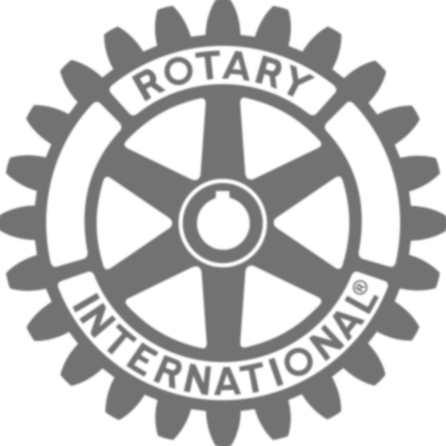